INSTITUTO FRAY JUAN DE ZUMÁRRAGA
2. Nombre del proyecto
“SI ME CONOCES Y ME CUIDAS, 
 ¡TE SABE MEJOR!”

Quinto grado de preparatoria
3. Número de equipo
Equipo 2
Asignaturas que intervienen y nombre de los profesores titulares:
1. Educación para la salud: Laura Martínez
2. Ética: Patricia Becerril Rodríguez
3. Química: María de Lourdes Jiménez
4. CICLO ESCOLAR: 2020-2021
Fecha de inicio: 17 de agosto del 2020

Fecha de terminación: 17 de mayo del 2021
5. JUSTIFICACIÓN
Según datos del Fondo de las Naciones Unidas para la Infancia  (UNICEF), uno de cada 20 niñas y niños menores de 5 años y uno de cada 3 entre los 6 y 19 años padece sobrepeso u obesidad. Esto coloca a México entre los primeros lugares en obesidad infantil a nivel mundial, problema que se presenta más a menudo en los estados del norte y en comunidades urbanas. Dicho panorama predice a las futuras generaciones un escenario que ya vivimos, donde las principales causas de muerte son las enfermedades del corazón (20.1%), seguidas de diabetes (15.2%), y en las que el sobrepeso y la obesidad juegan un papel determinante. Pensamos que, si se concientiza a la población estudiantil sobre el aporte nutrimental de determinados vegetales fácilmente cultivables en casa, se podrá ayudar a disminuir, o incluso erradicar, el consumo de alimentos nocivos a la salud.
6. OBJETIVO GENERAL
Examinar los hábitos alimenticios que la población de quinto grado presenta mediante un análisis de su dieta y la consecuente valoración calórica diaria para que, posteriormente, se reflexione si ésta le beneficia o no y se reformule una dieta correcta, según sus características anatomofisiológicas, con el uso del Sistema Mexicano de Alimentos Equivalentes y la elaboración de un huerto casero que le permita cultivar los vegetales más convenientes según las modificaciones hechas.
7. OBJETIVOS DE CADA ASIGNATURA
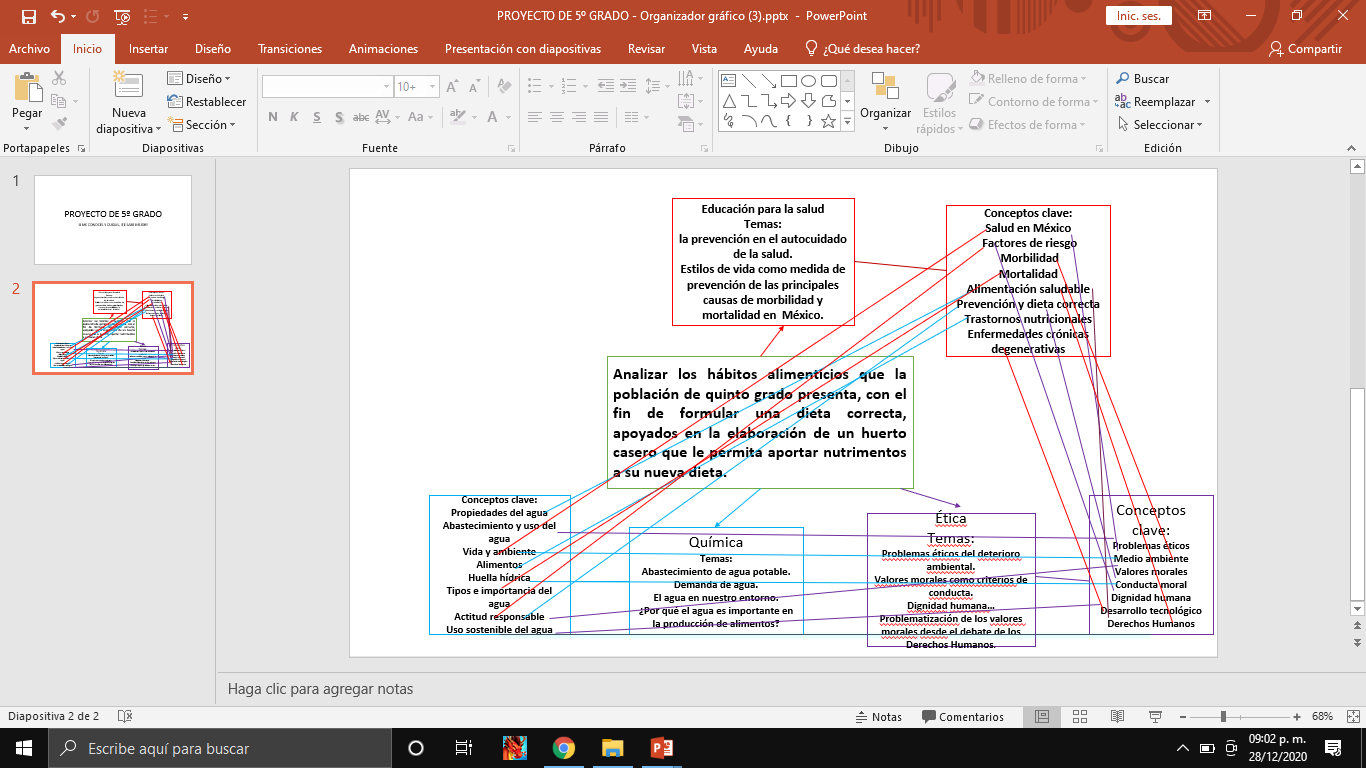 9. PREGUNTAS GUÍA
10. ESTRUCTURA INICAIL DE PLANEACIÓNSECUENCIA DIDÁCTICA INTERDISCIPLINARIA DE INICIOPROYECTO DE QUINTO GRADOSI ME CONOCES Y CUIDAS, ¡TE SABE MEJOR!
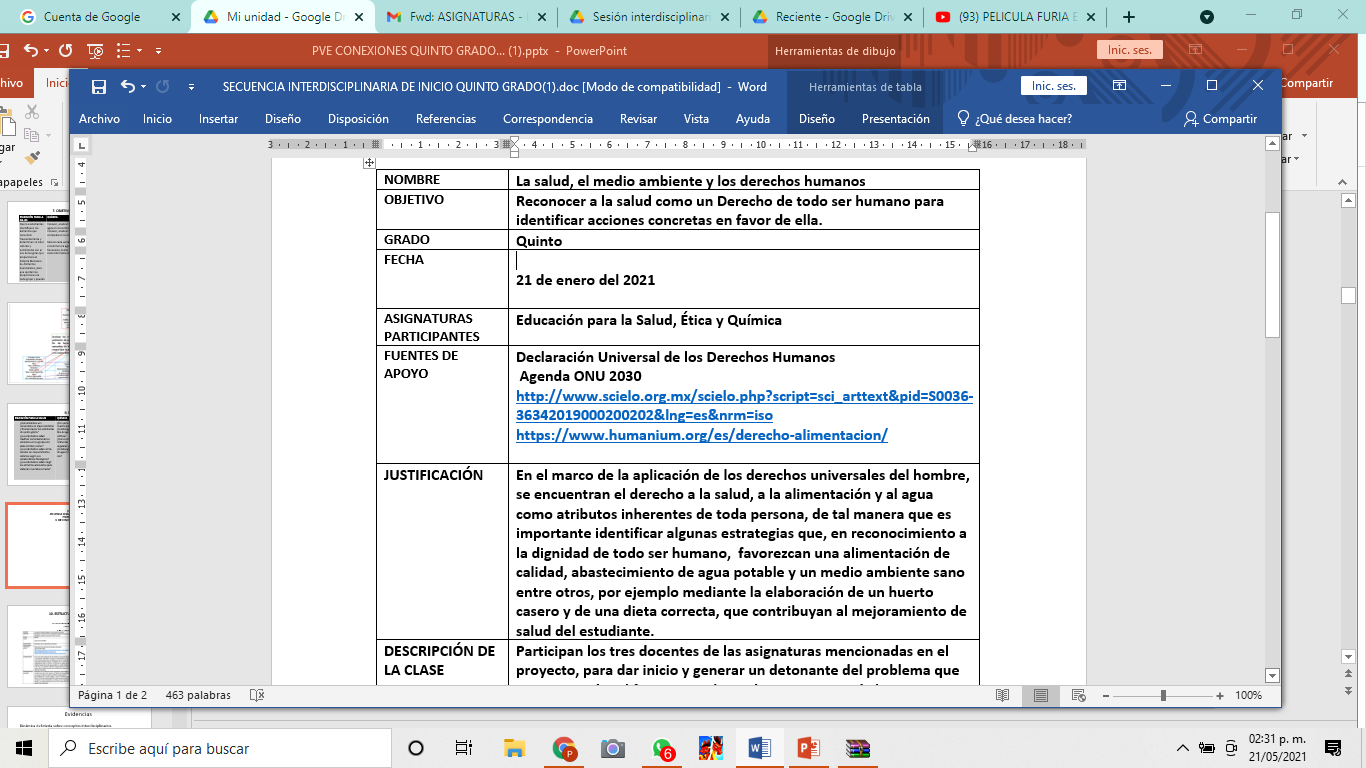 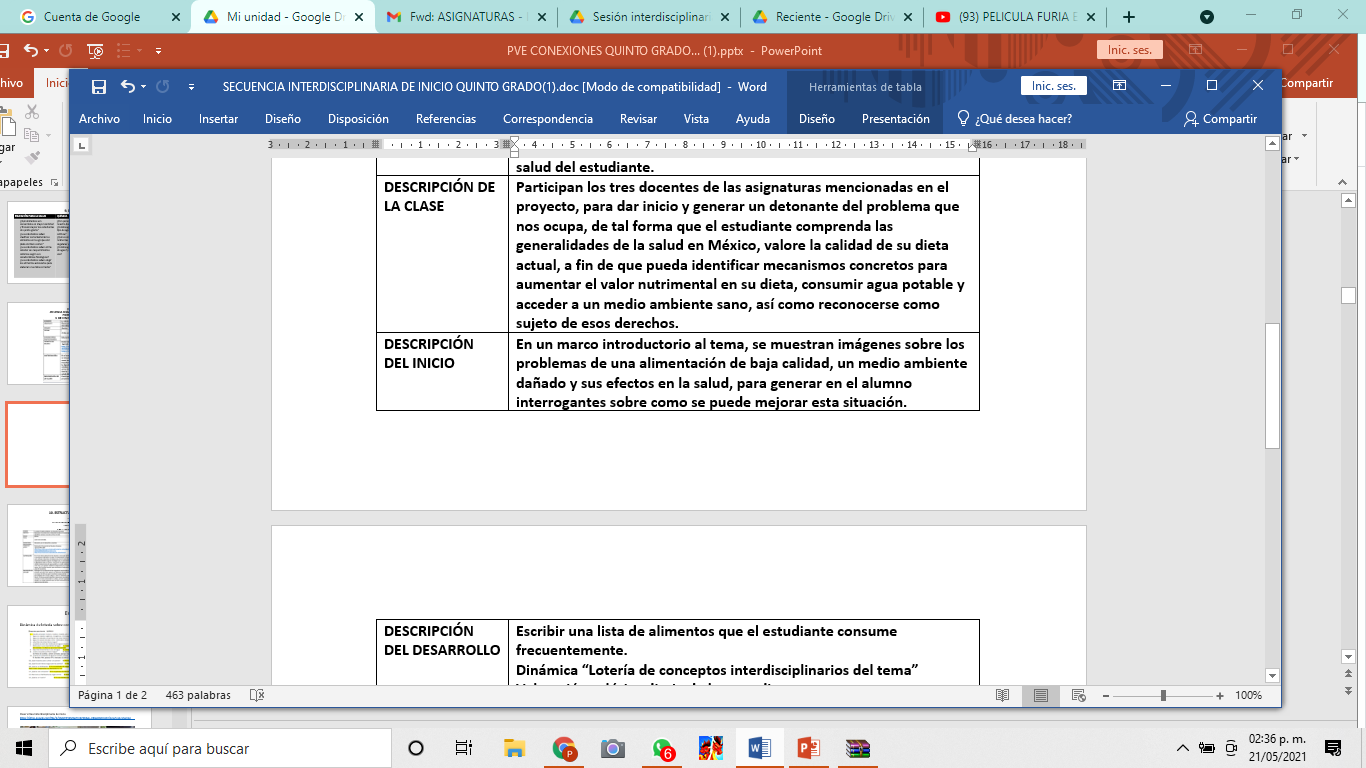 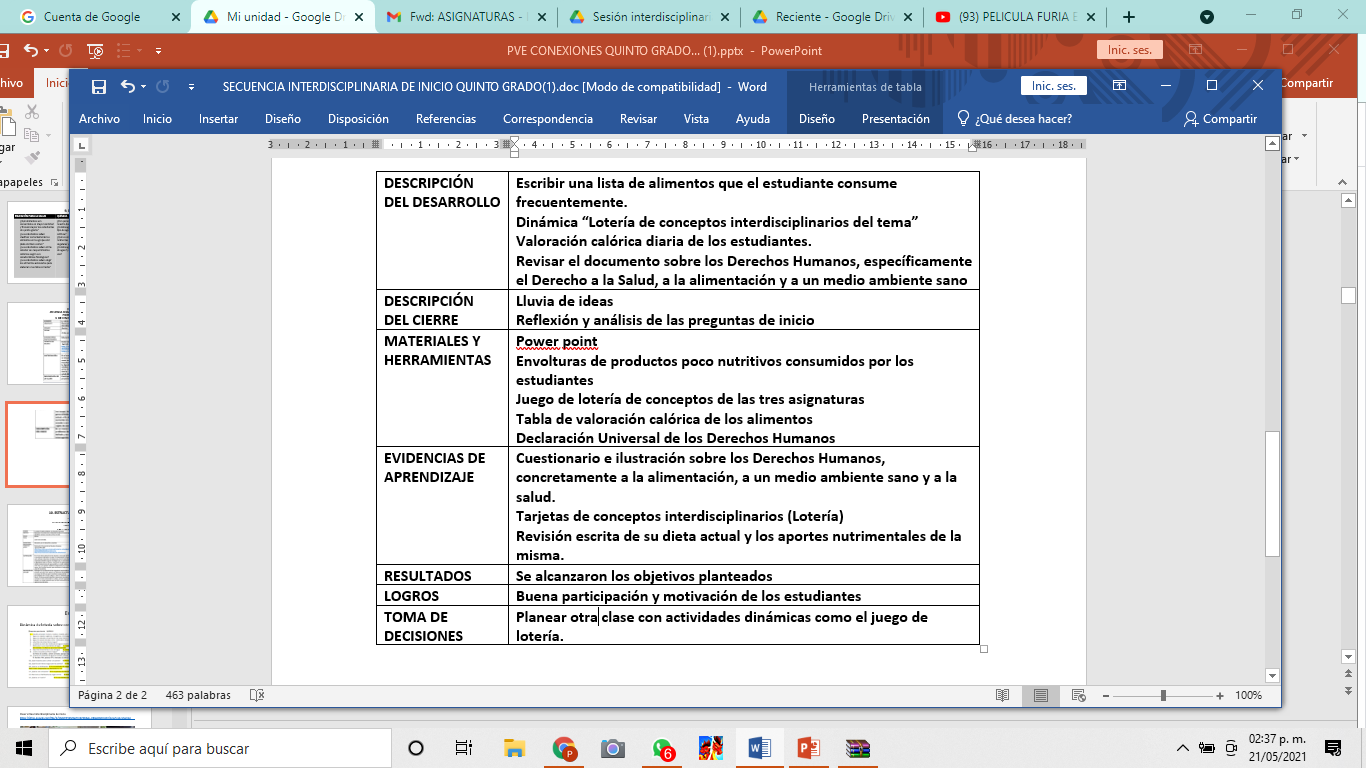 Evidencias
Dinámica de lotería sobre conceptos interdisciplinarios
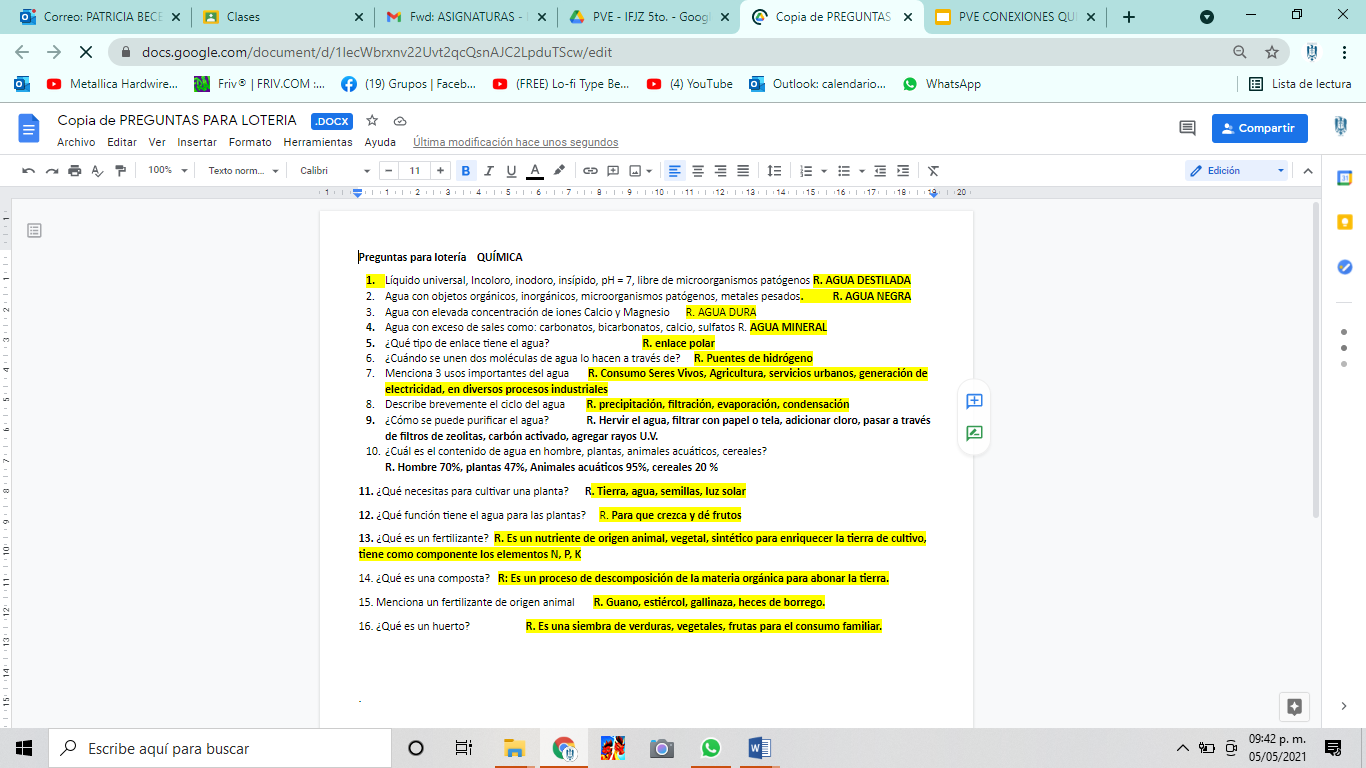 Clase virtual interdisciplinaria de iniciohttps://drive.google.com/file/d/1A0WP1dMGqTnj9ZK6bav-U8Ge6bXUi-th/view?usp=sharing
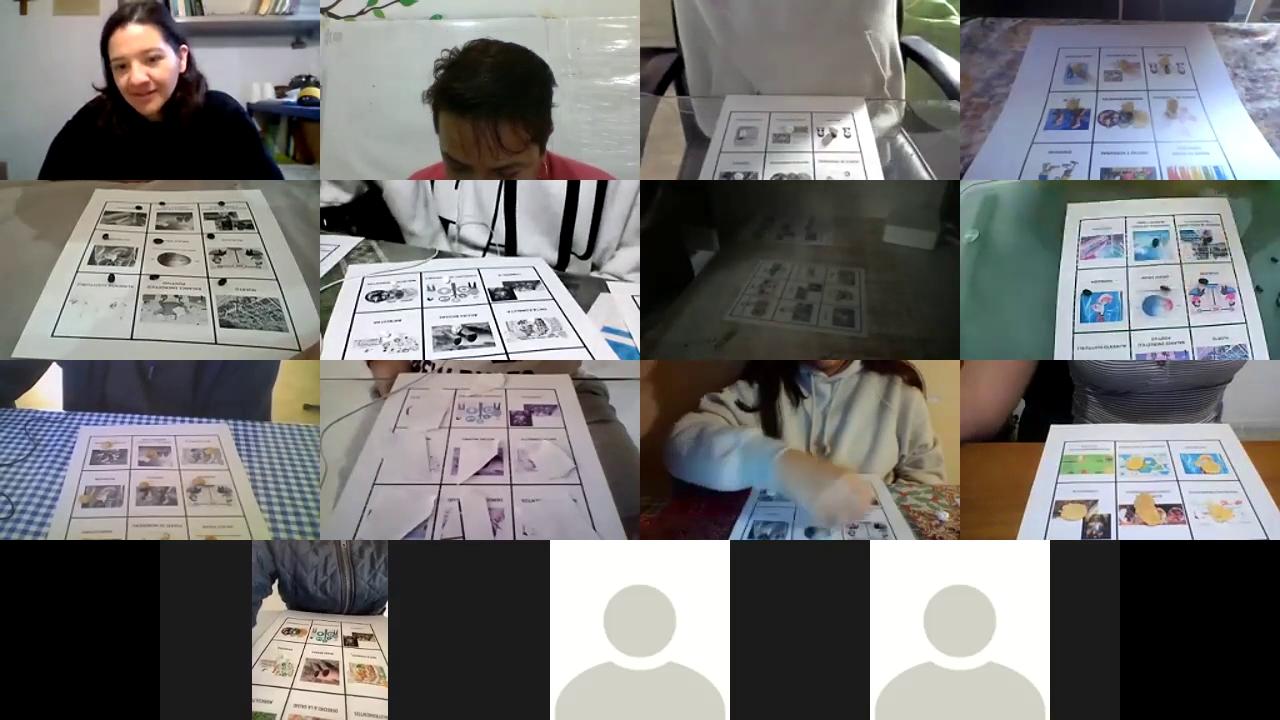 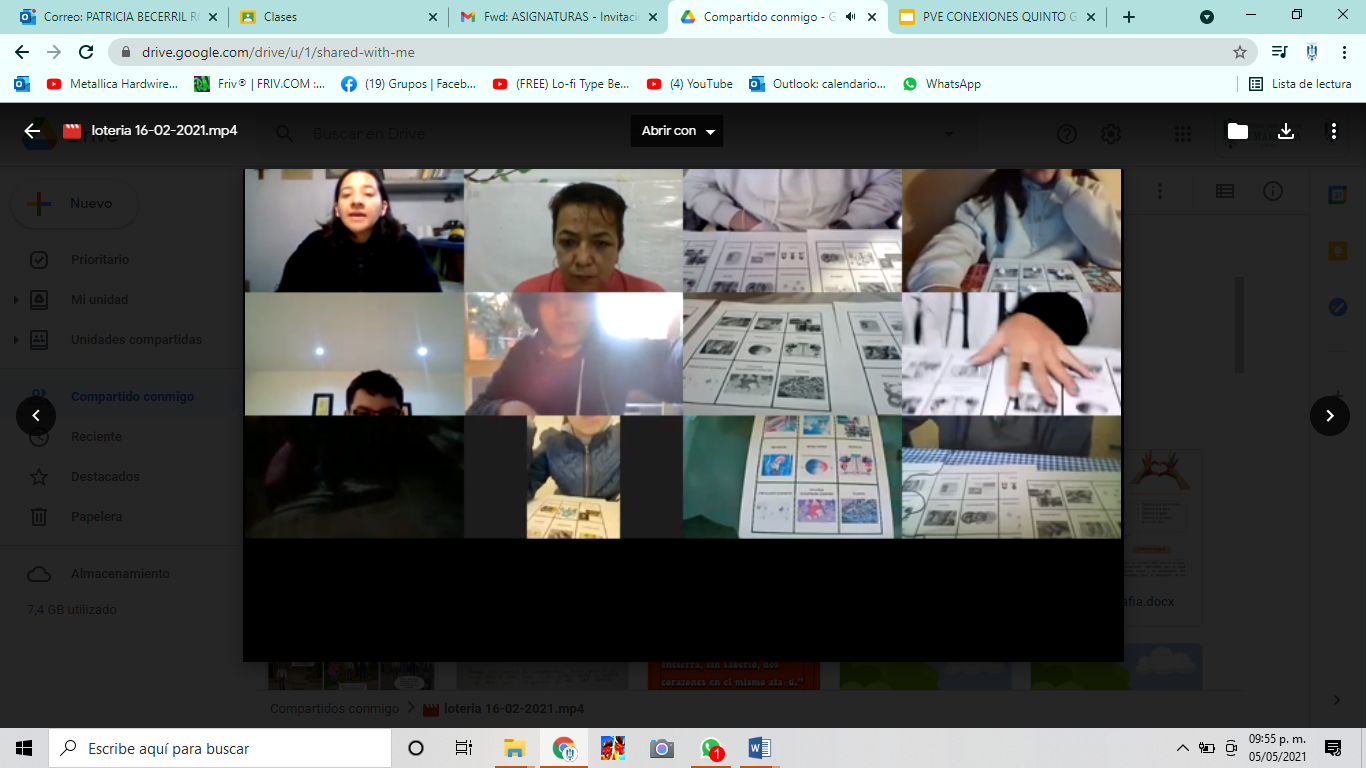 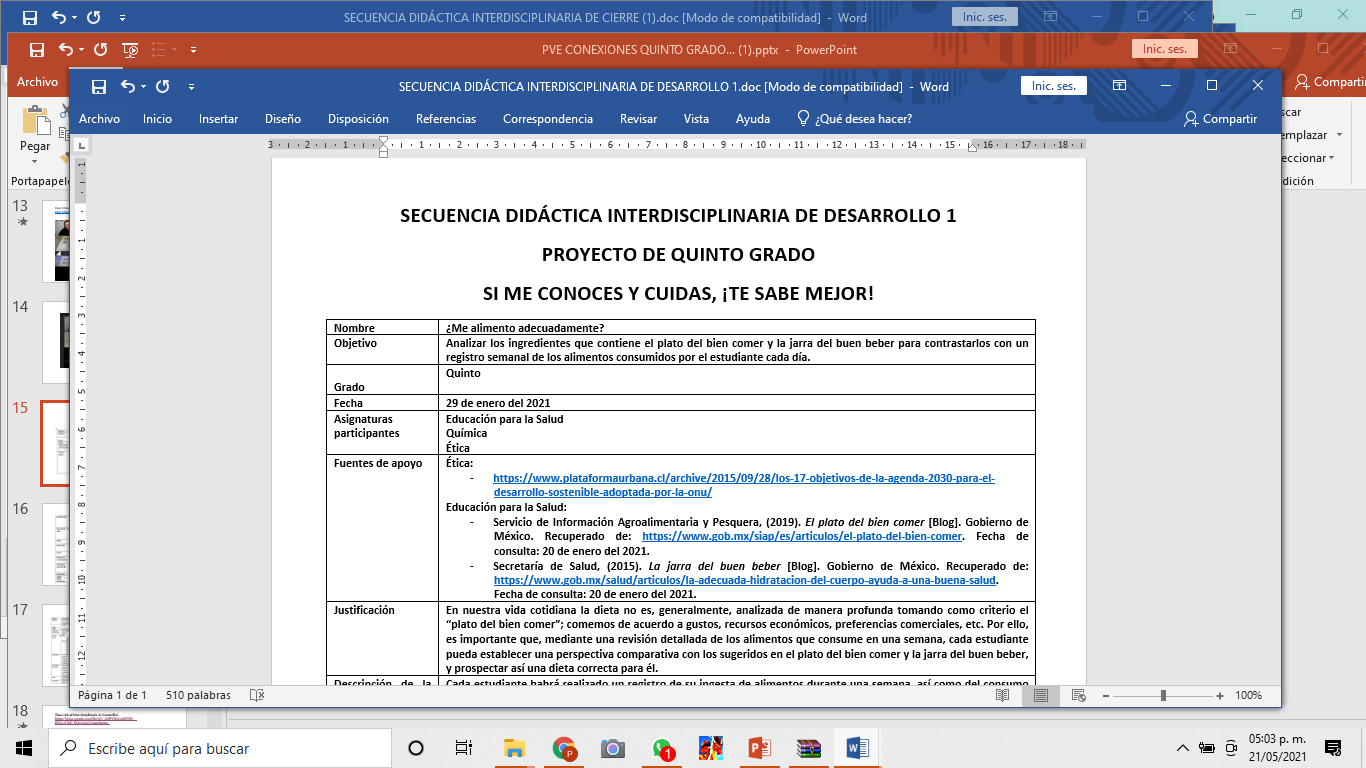 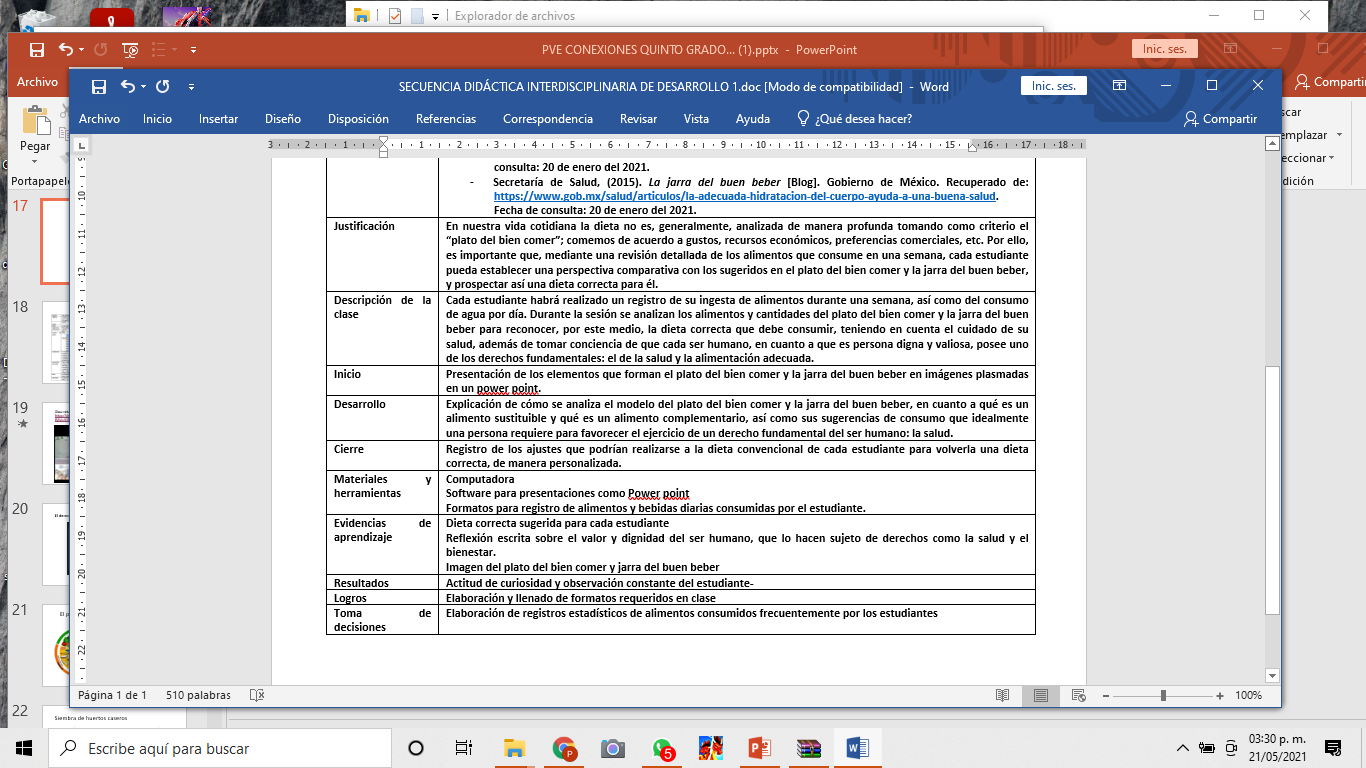 Clase virtual interdisciplinaria de desarrollo1 https://drive.google.com/file/d/1_ZrHPY38qmAE0908-jR4VuzY1bD_Ek2n/view?usp=sharing
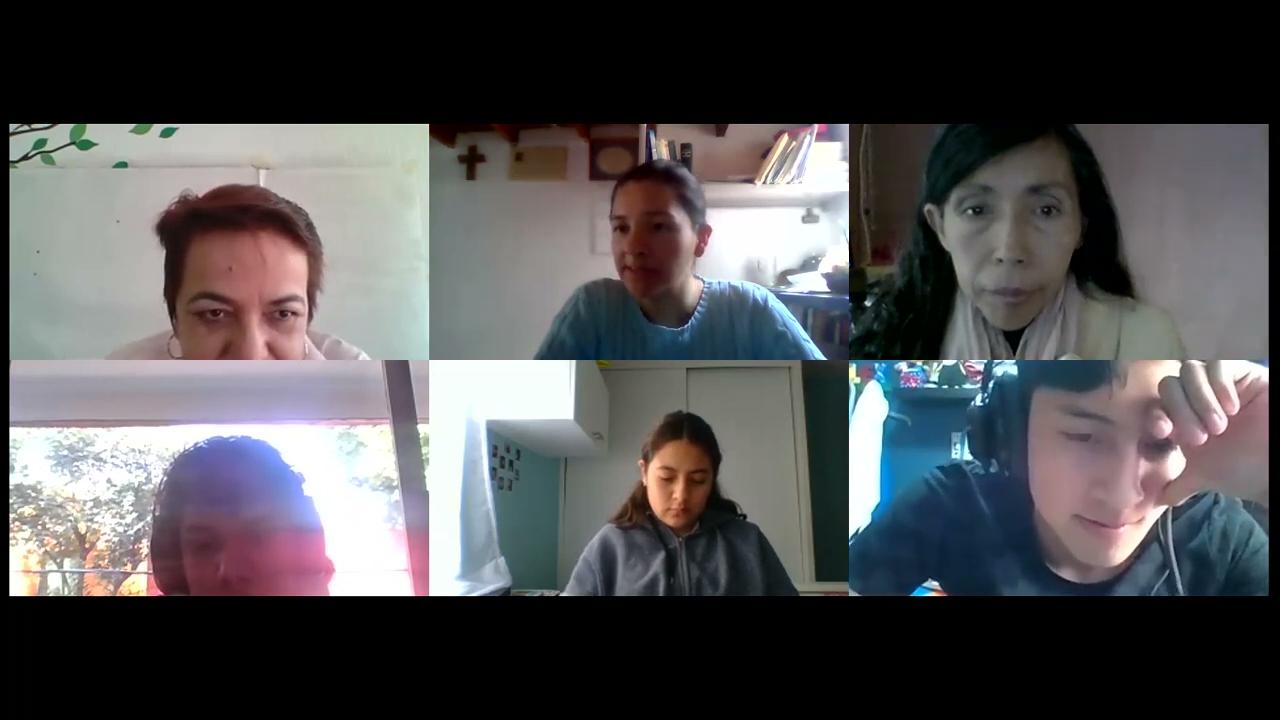 El derecho a la alimentación y la salud
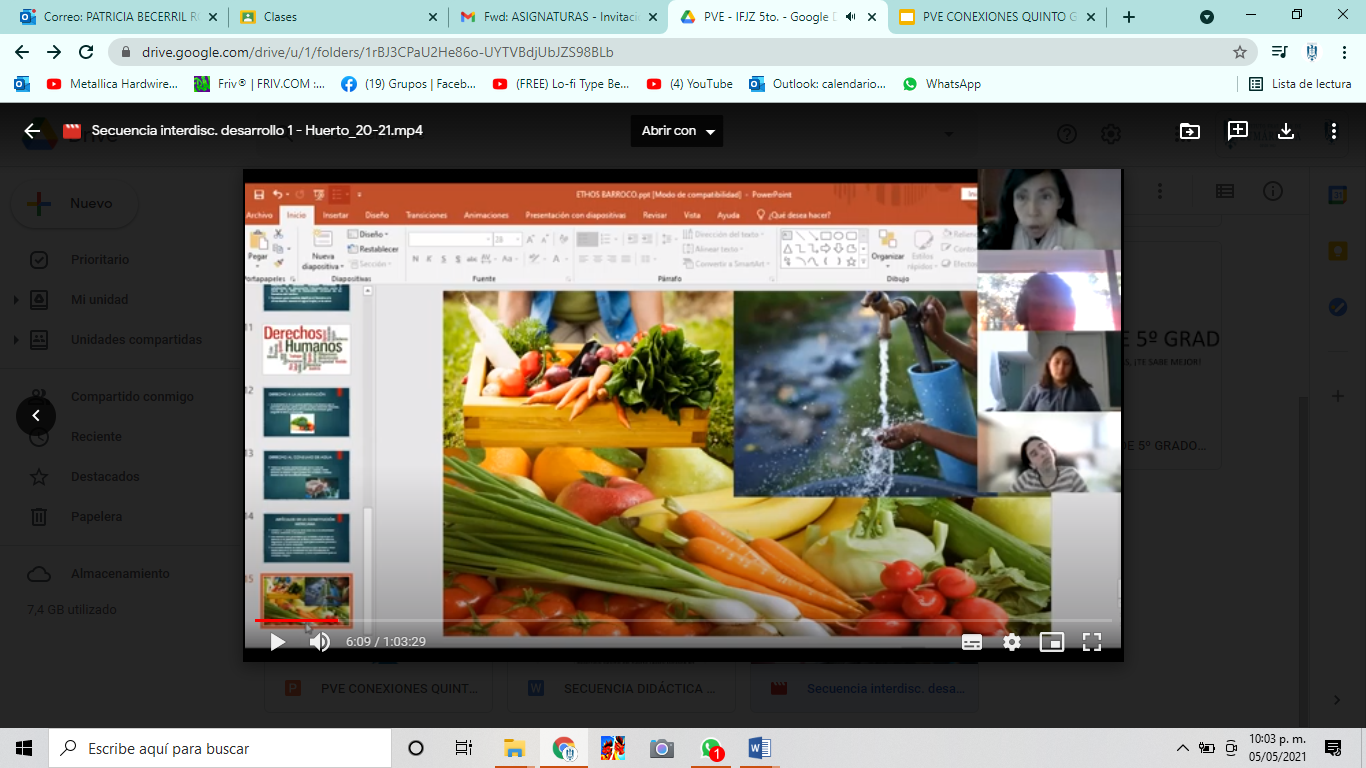 El plato del bien comer y la jarra del buen beber
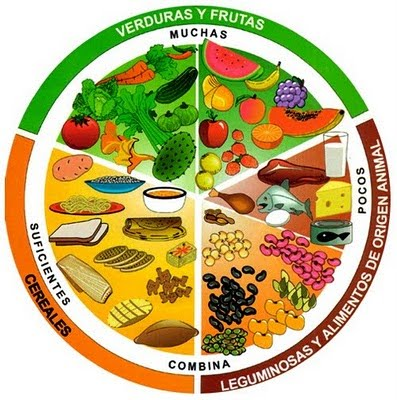 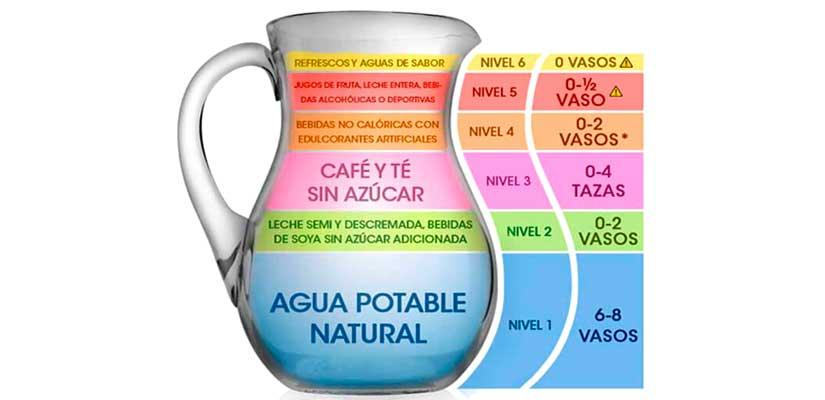 Siembra de huertos caseros
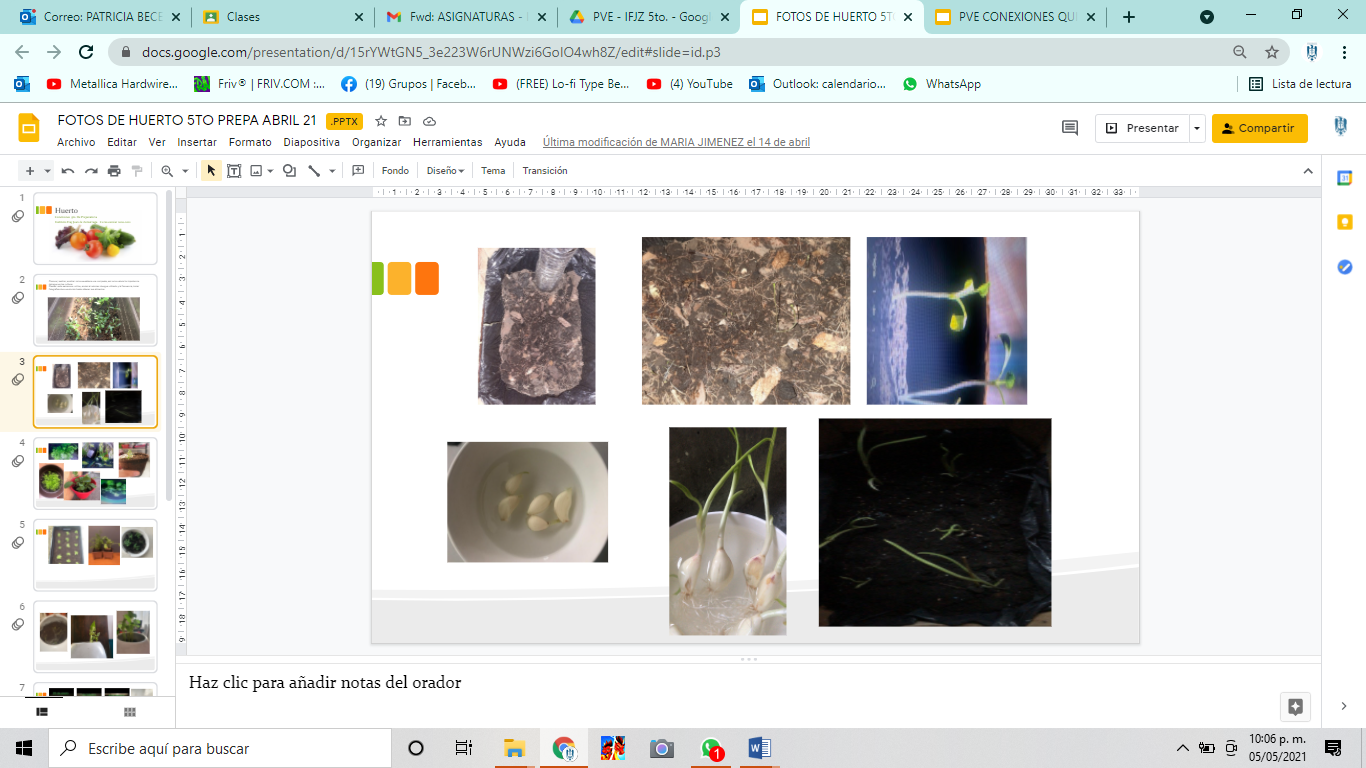 Elaboración de composta
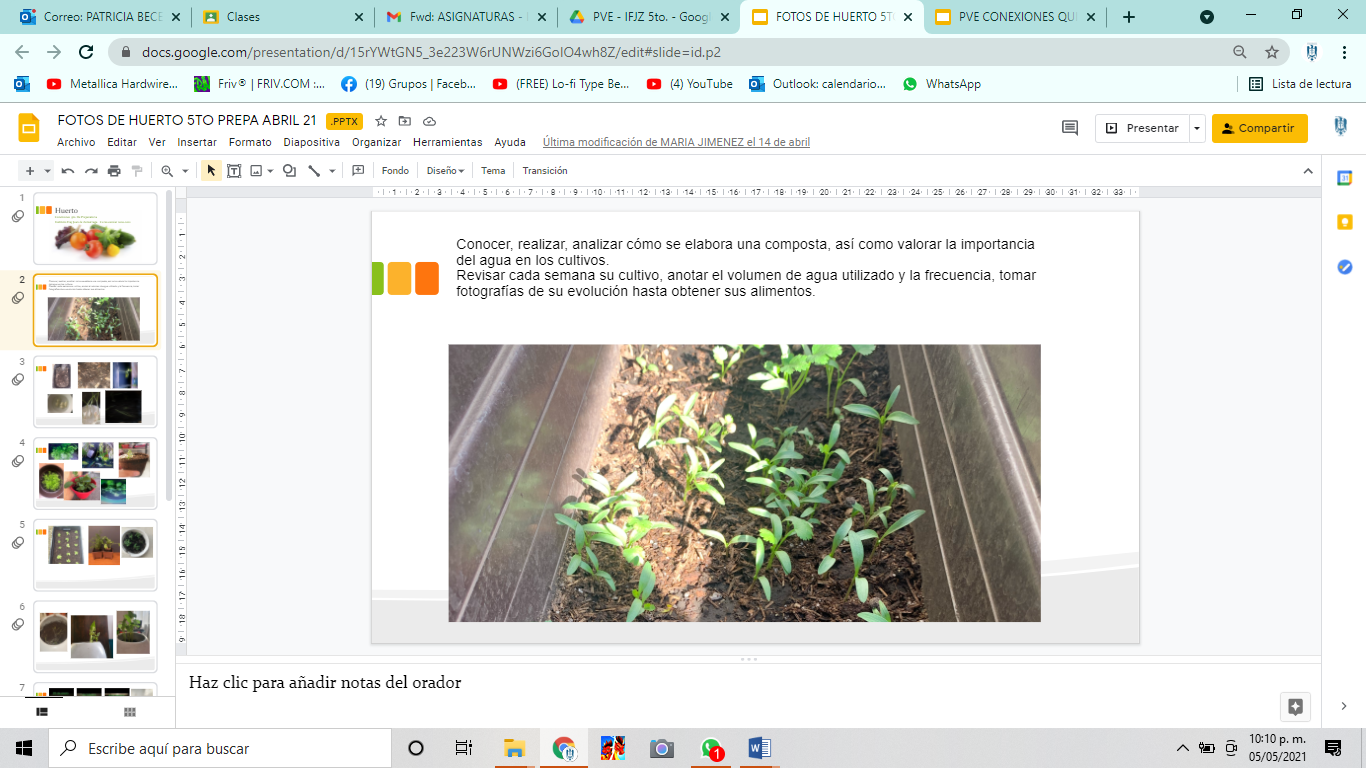 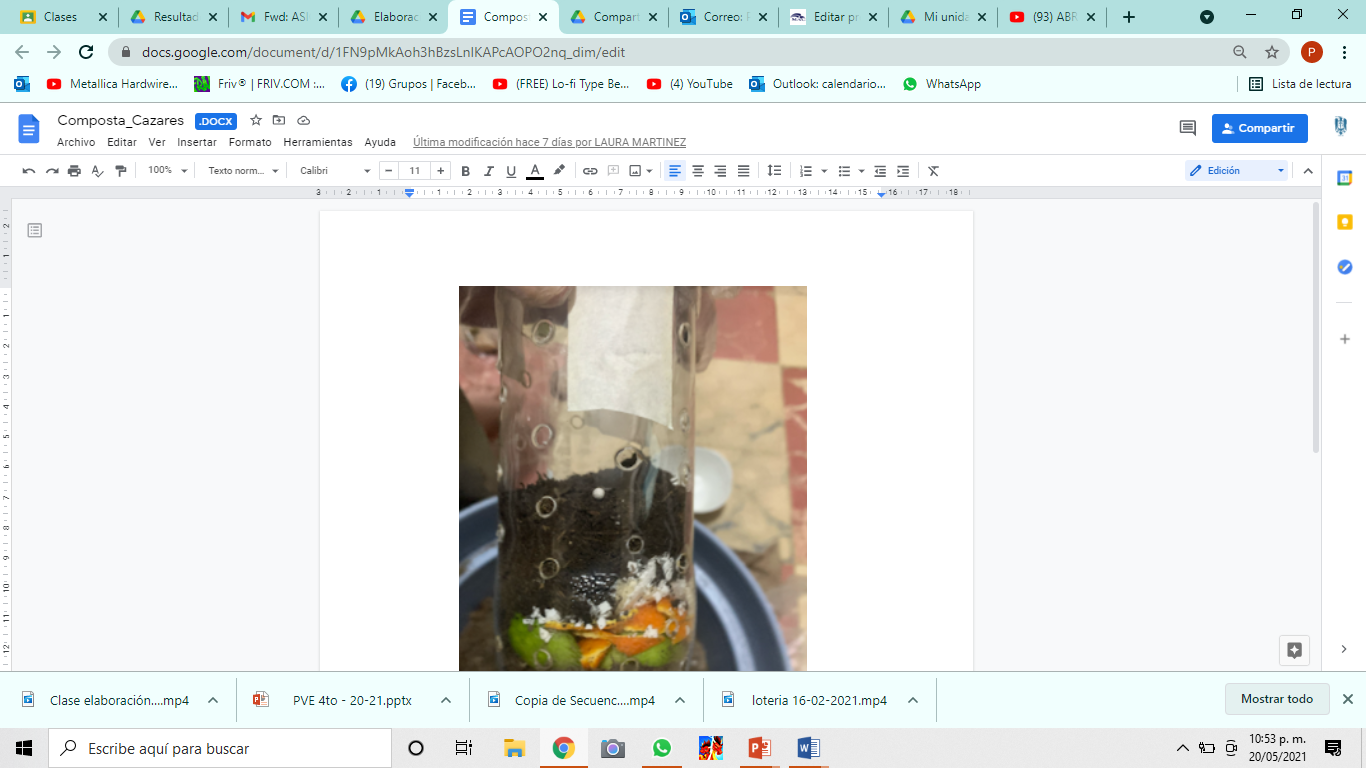 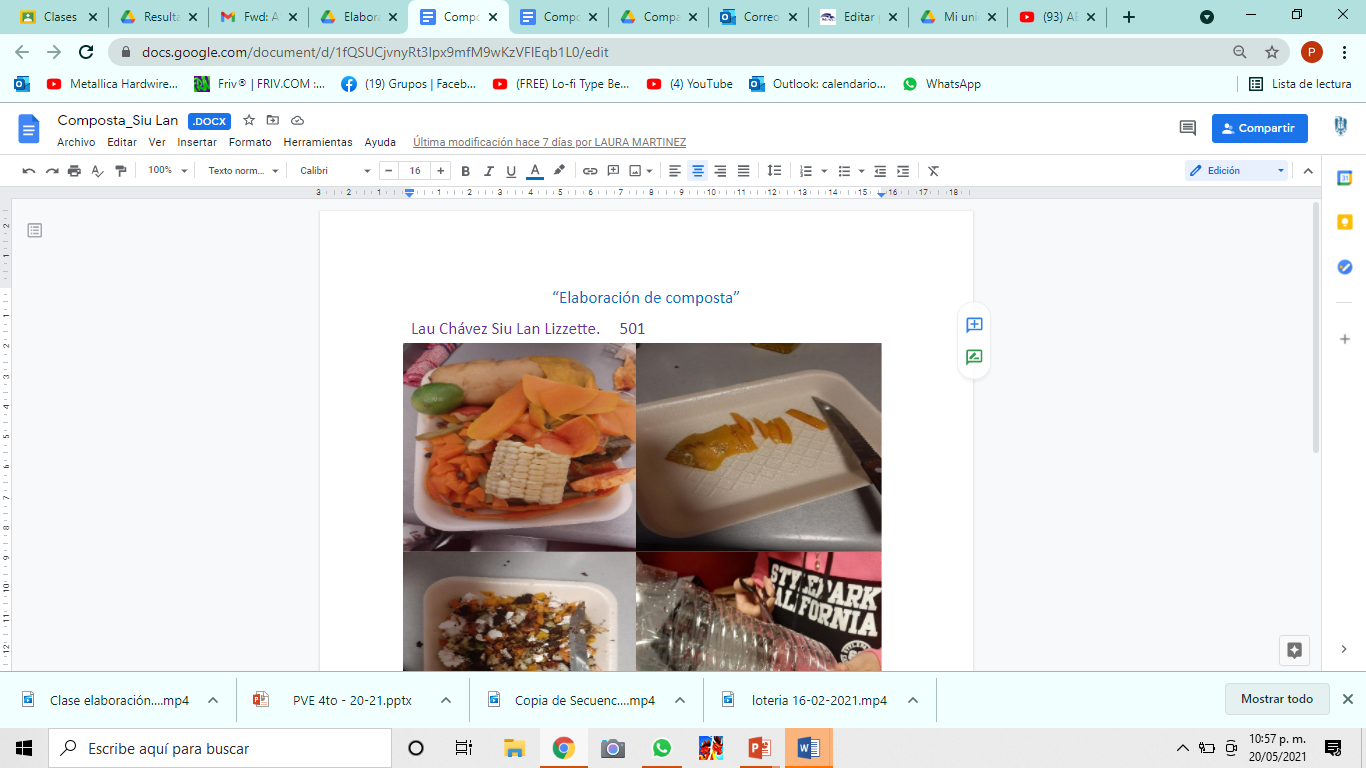 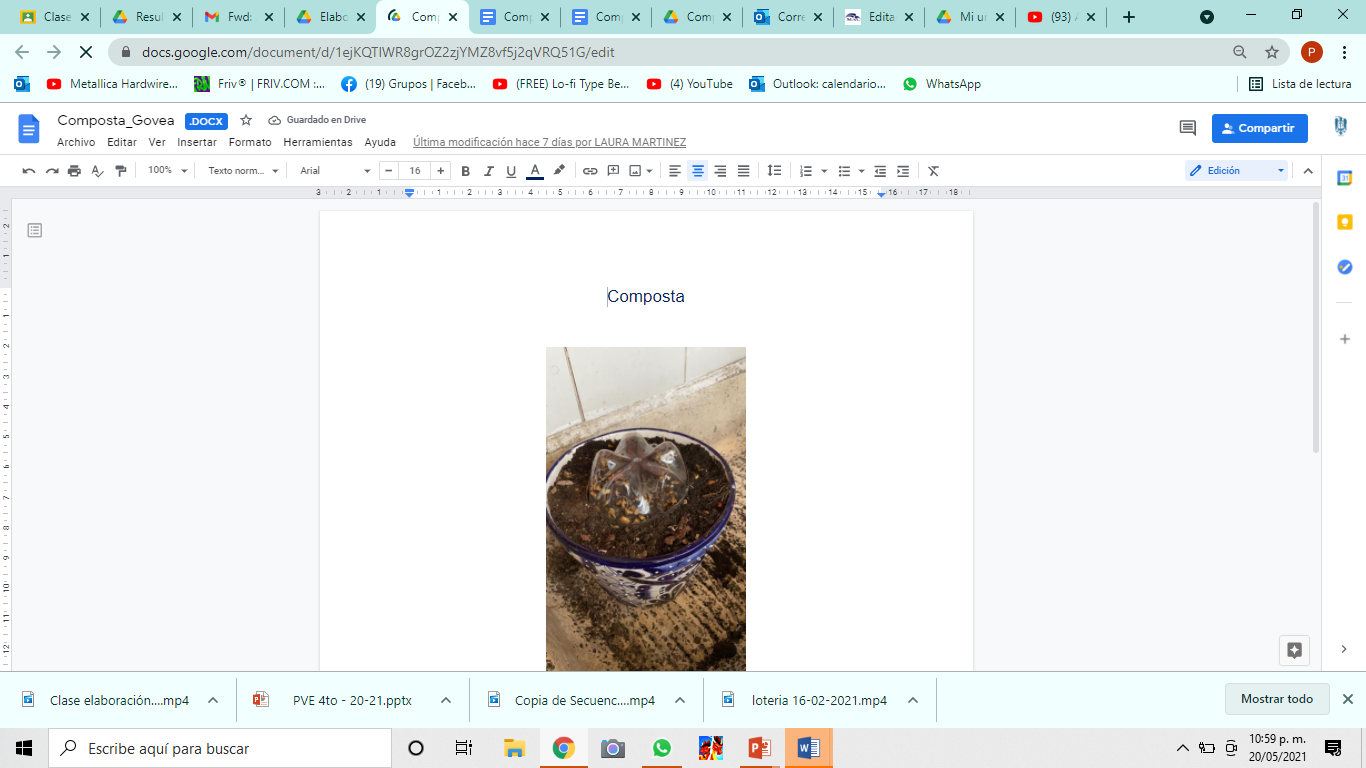 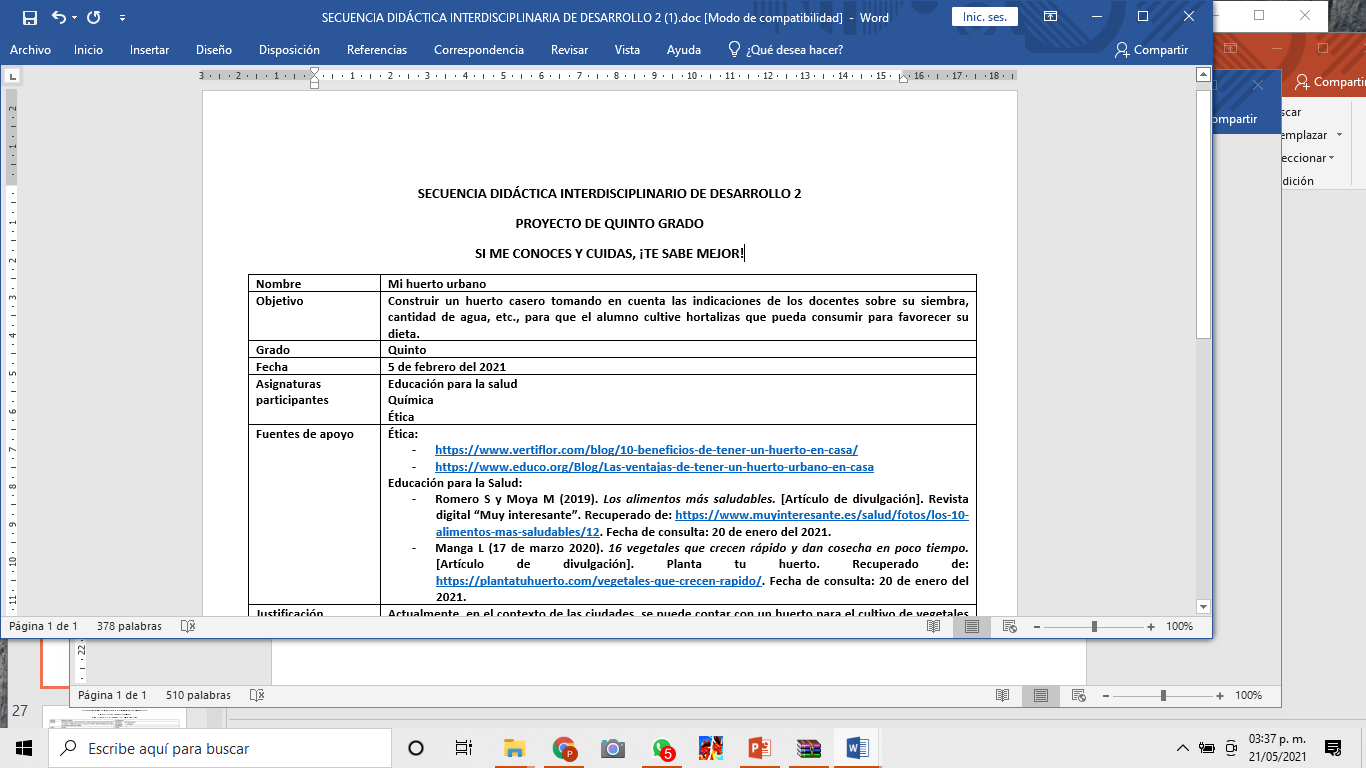 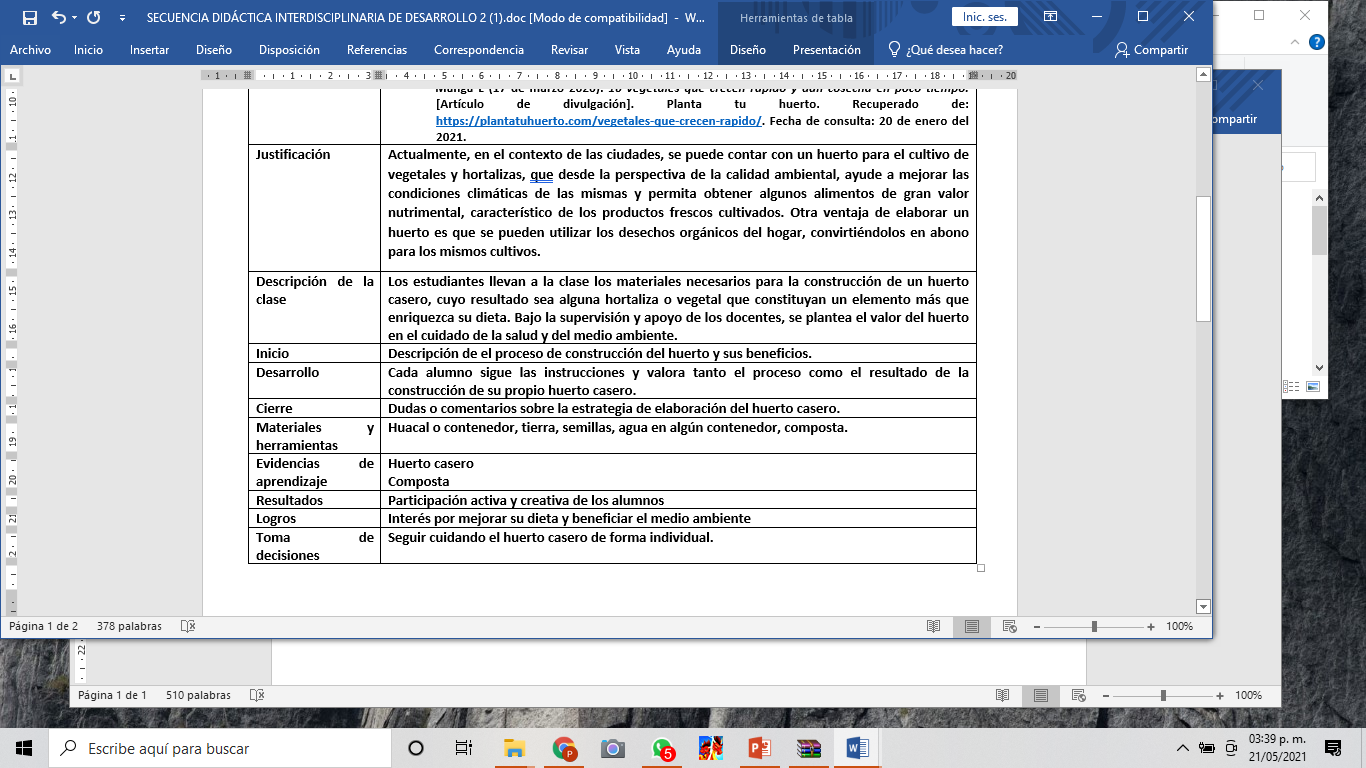 Desarrollo del huerto casero
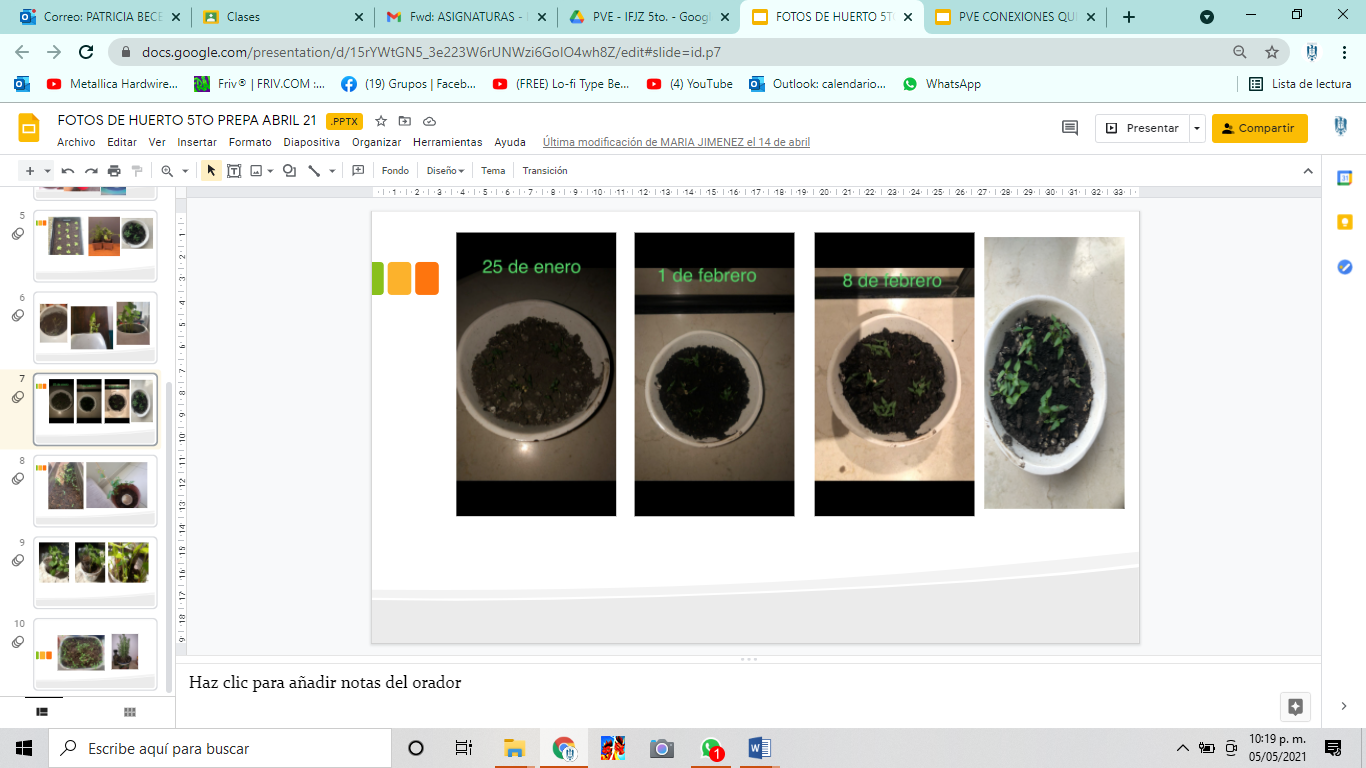 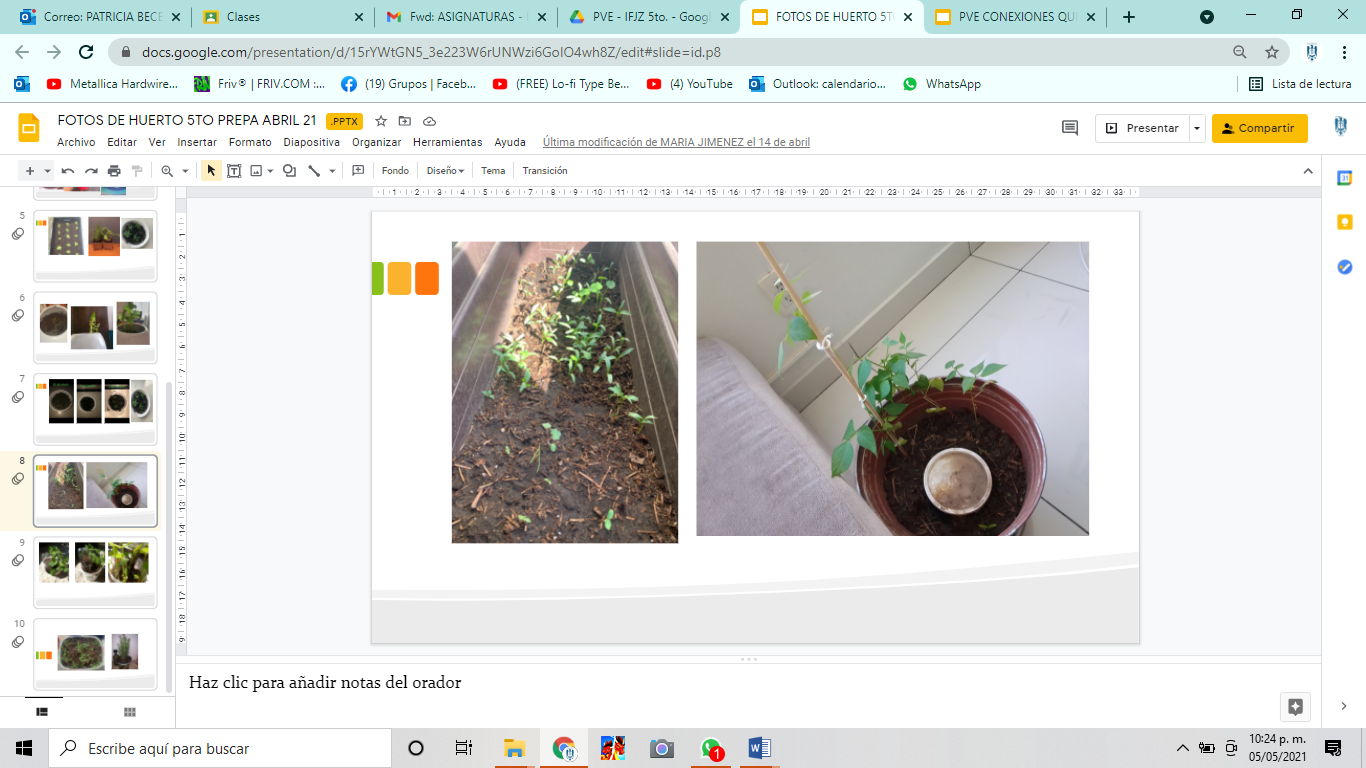 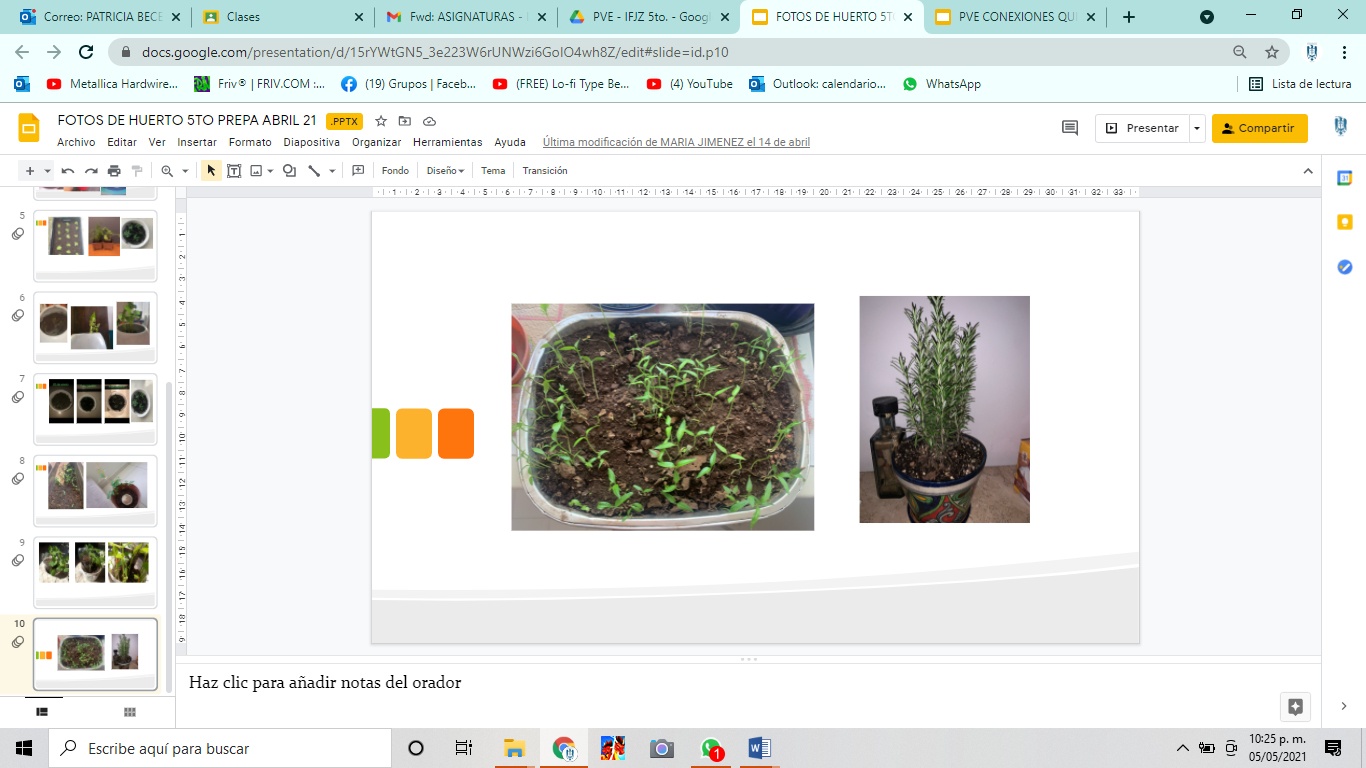 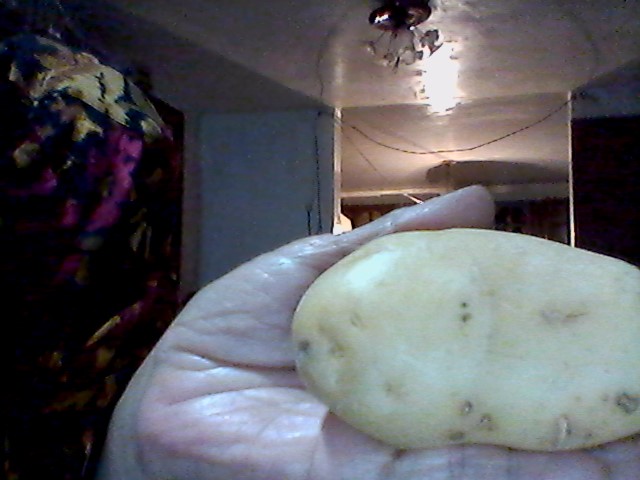 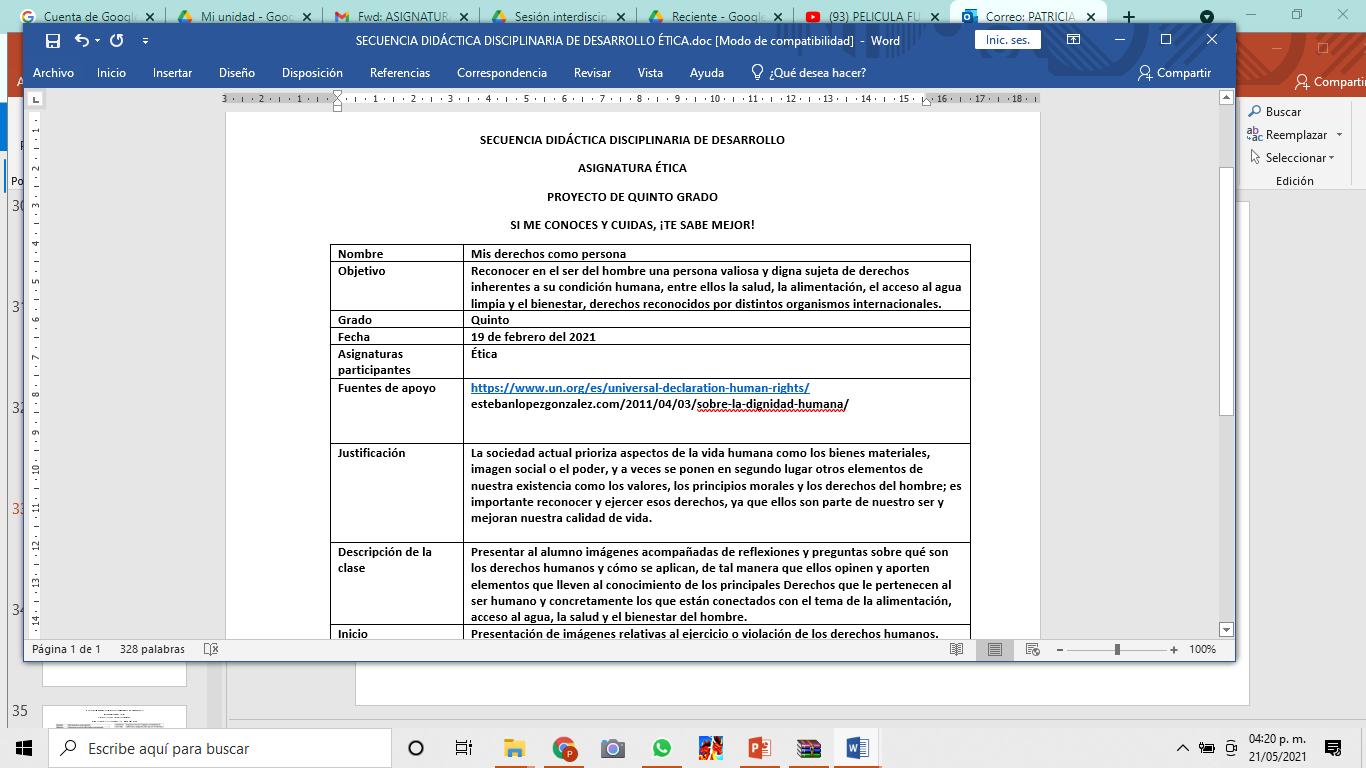 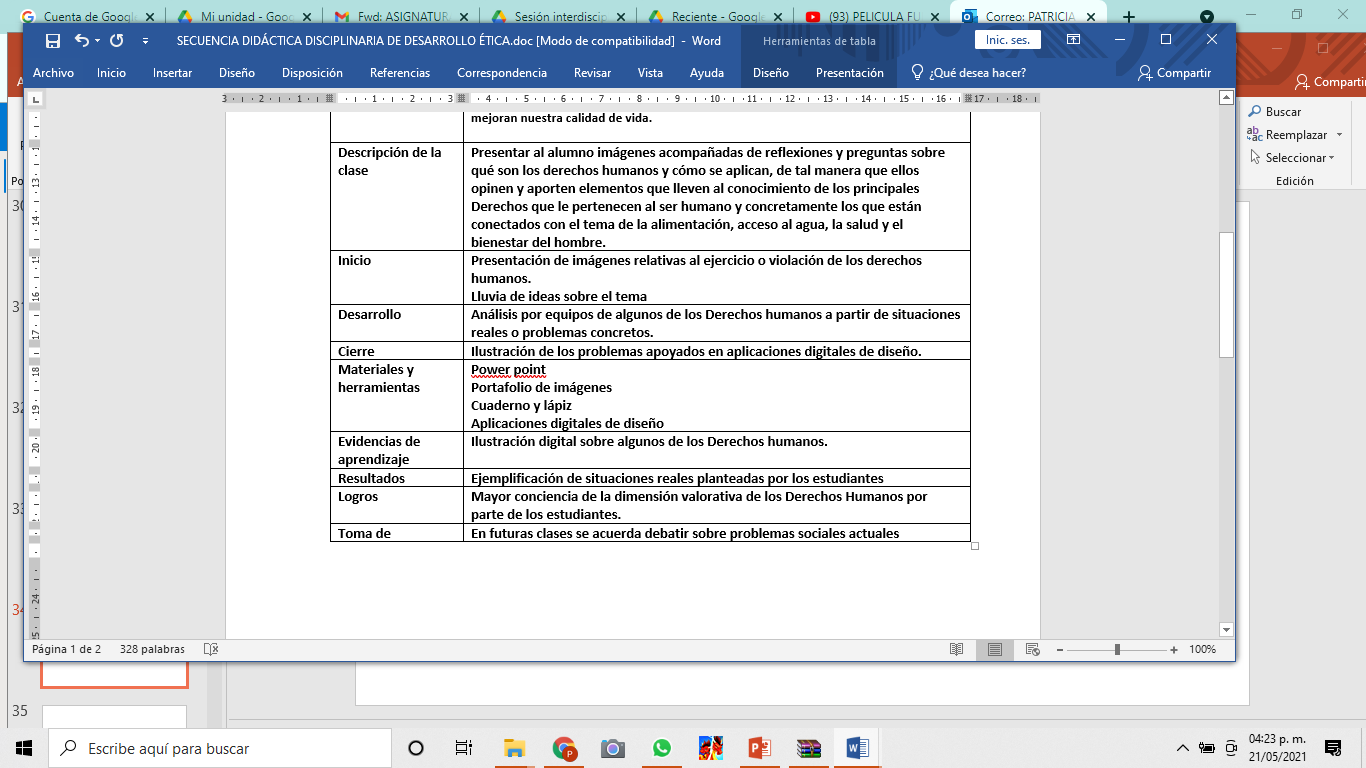 Evidencias: clase unidisciplinaria de Éticahttps://drive.google.com/file/d/1r6KH39onIPd564Hfiln9PetDdIA8lCeo/view?usp=sharing
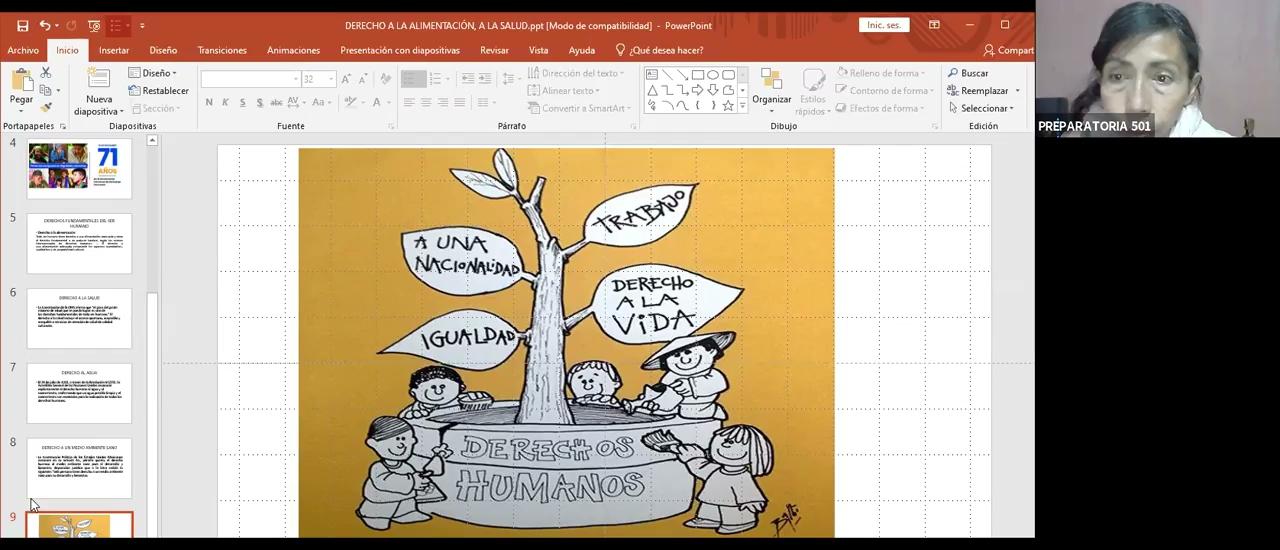 Evidencias sobre el tema “Derecho a alimentación y la salud”
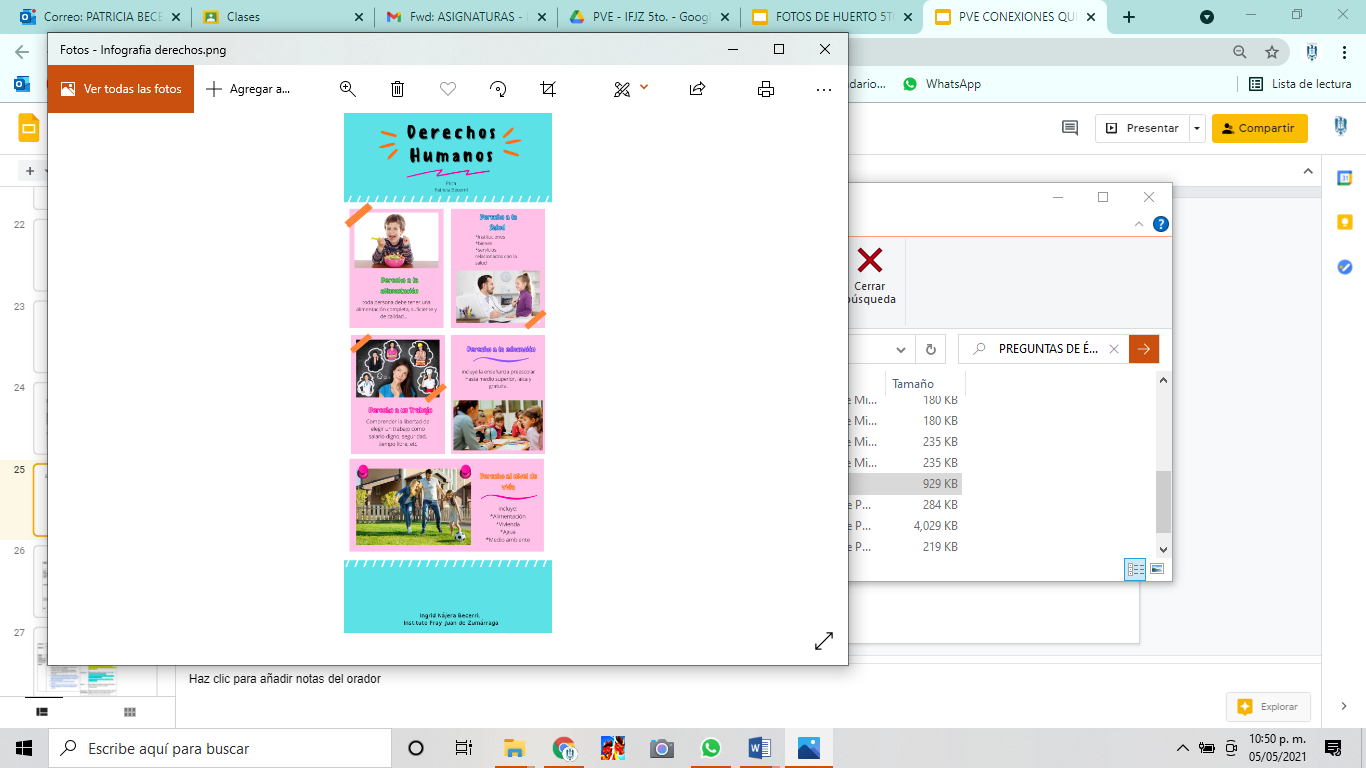 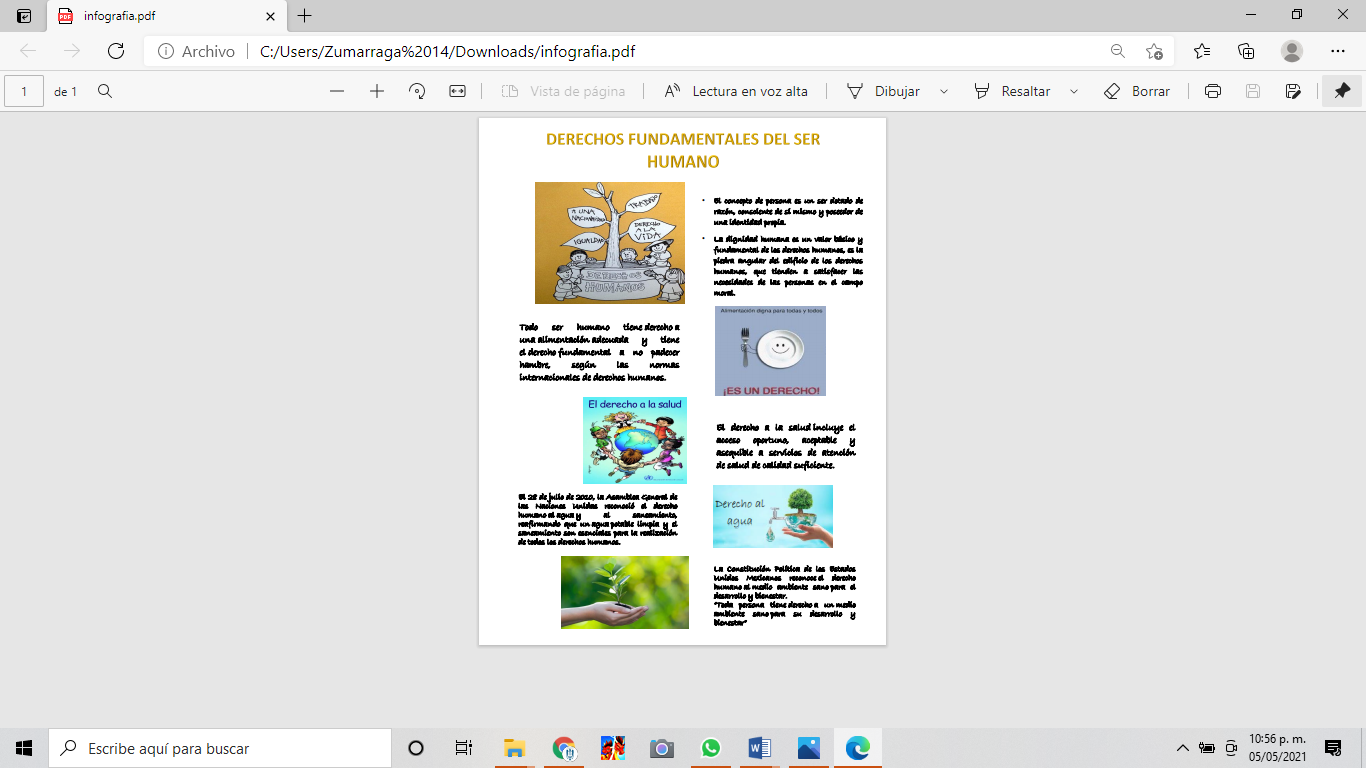 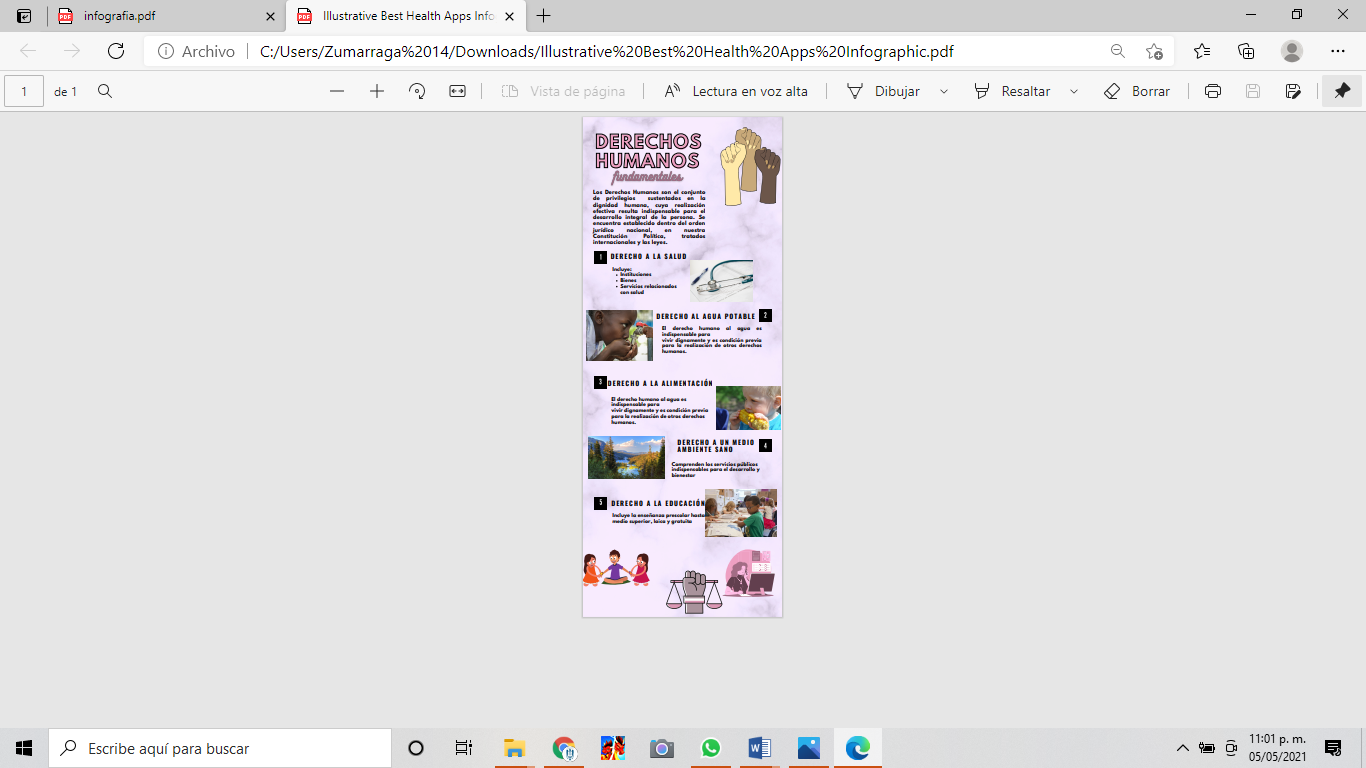 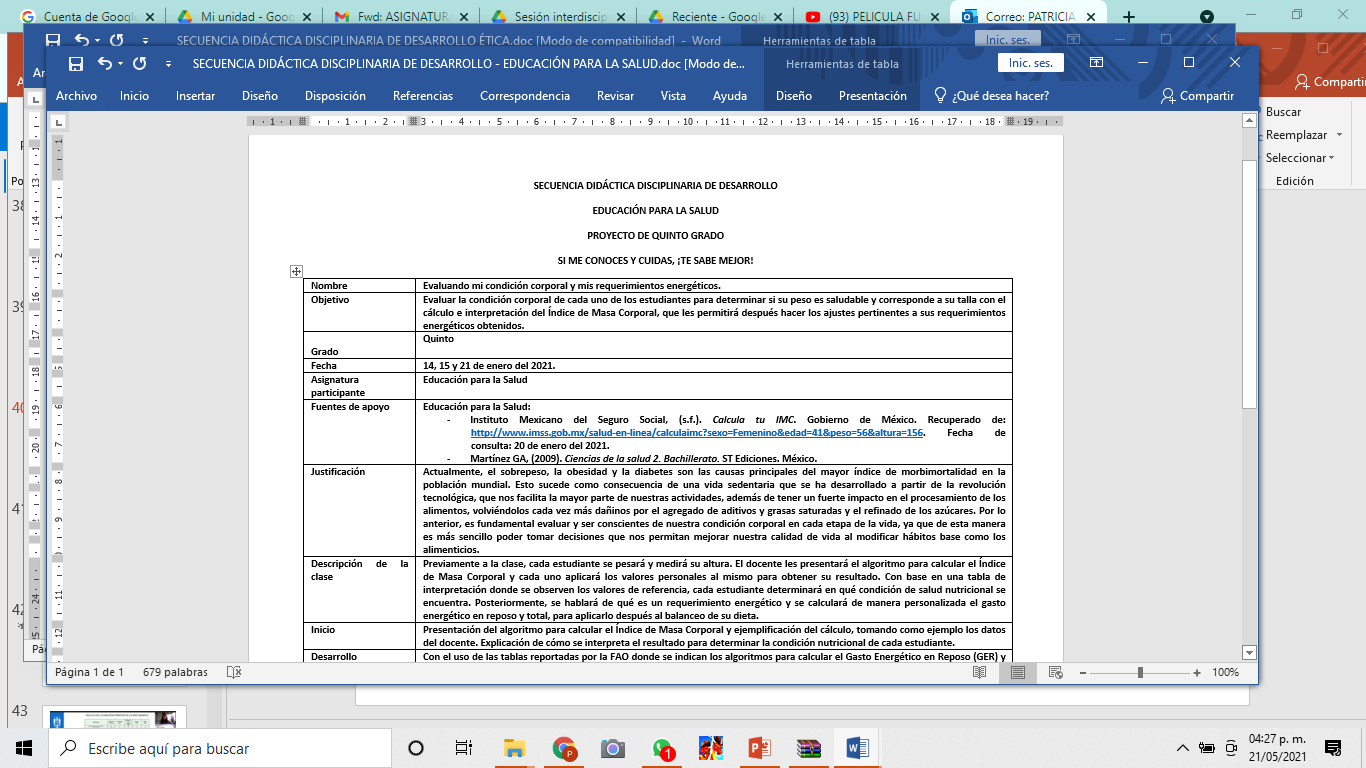 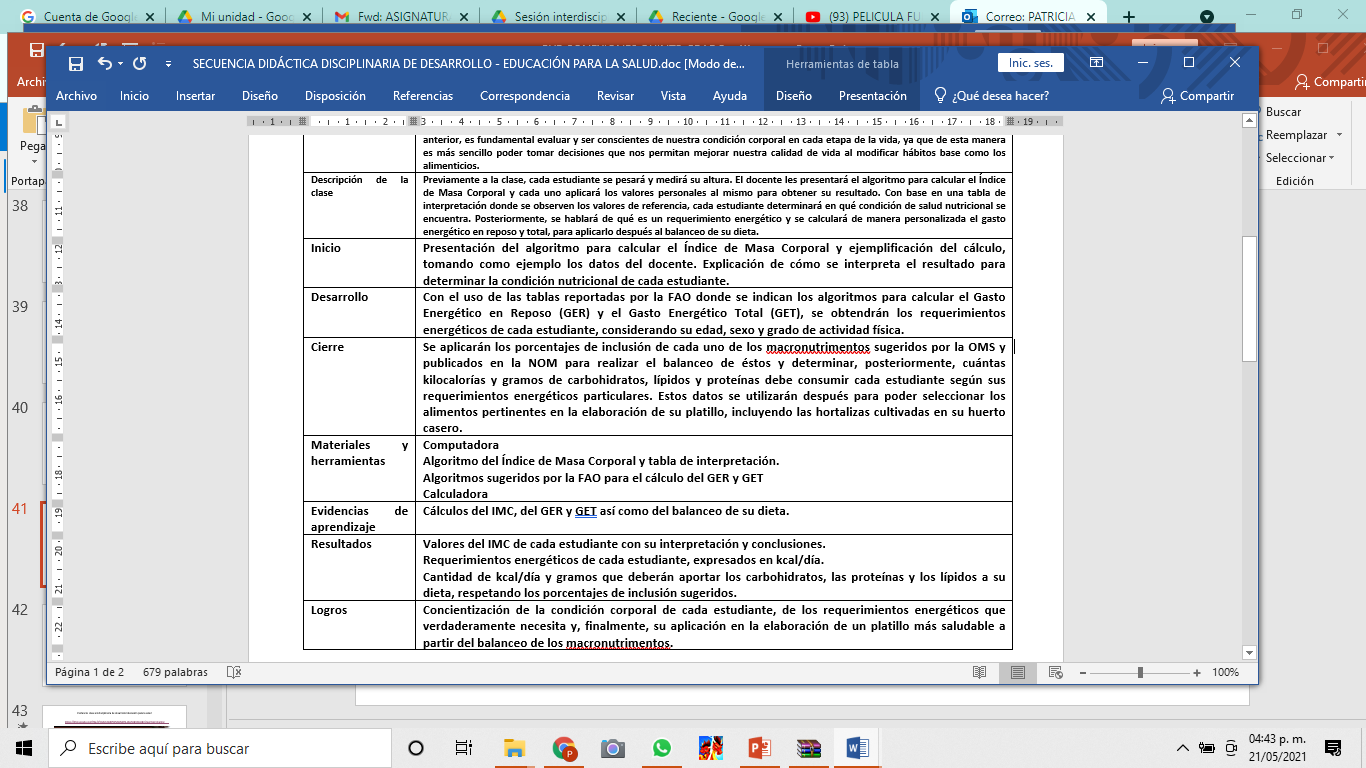 Evidencia: clase unidisciplinaria de desarrollo Educación para la saludhttps://drive.google.com/file/d/1A4VoOe8P5k54WGdP8-J4xsfcHjUDecHE/view?usp=sharing
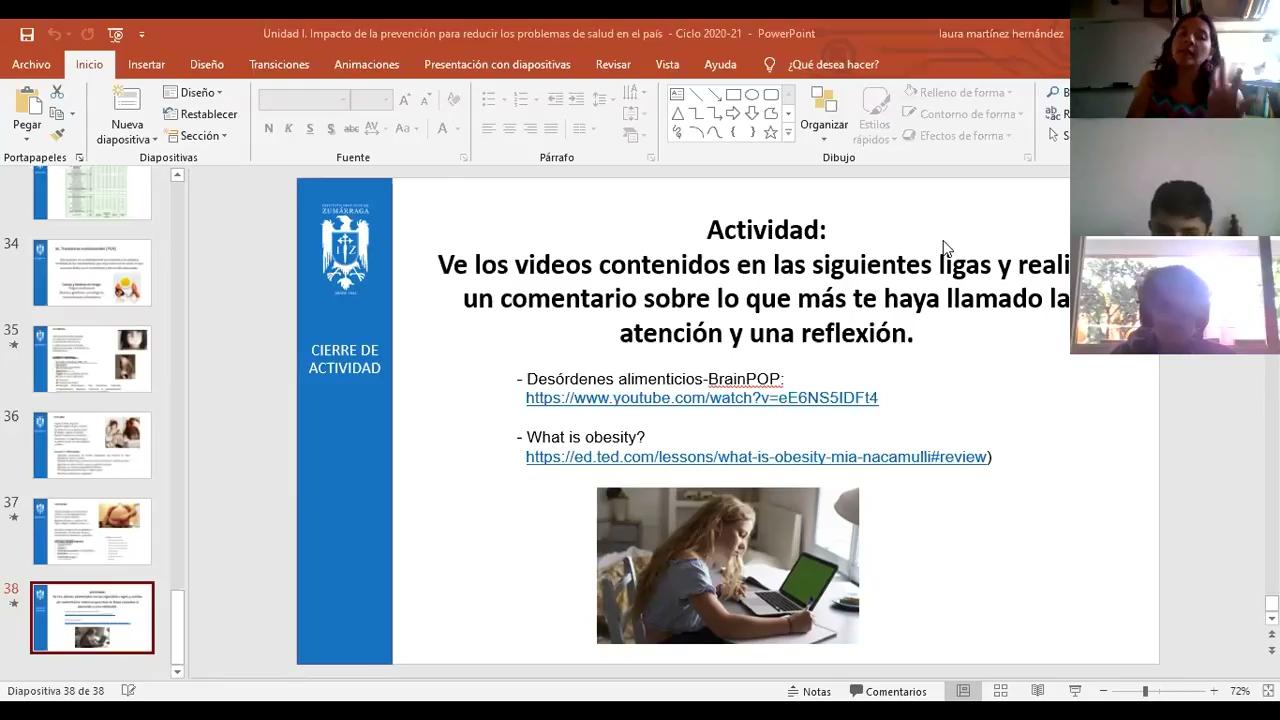 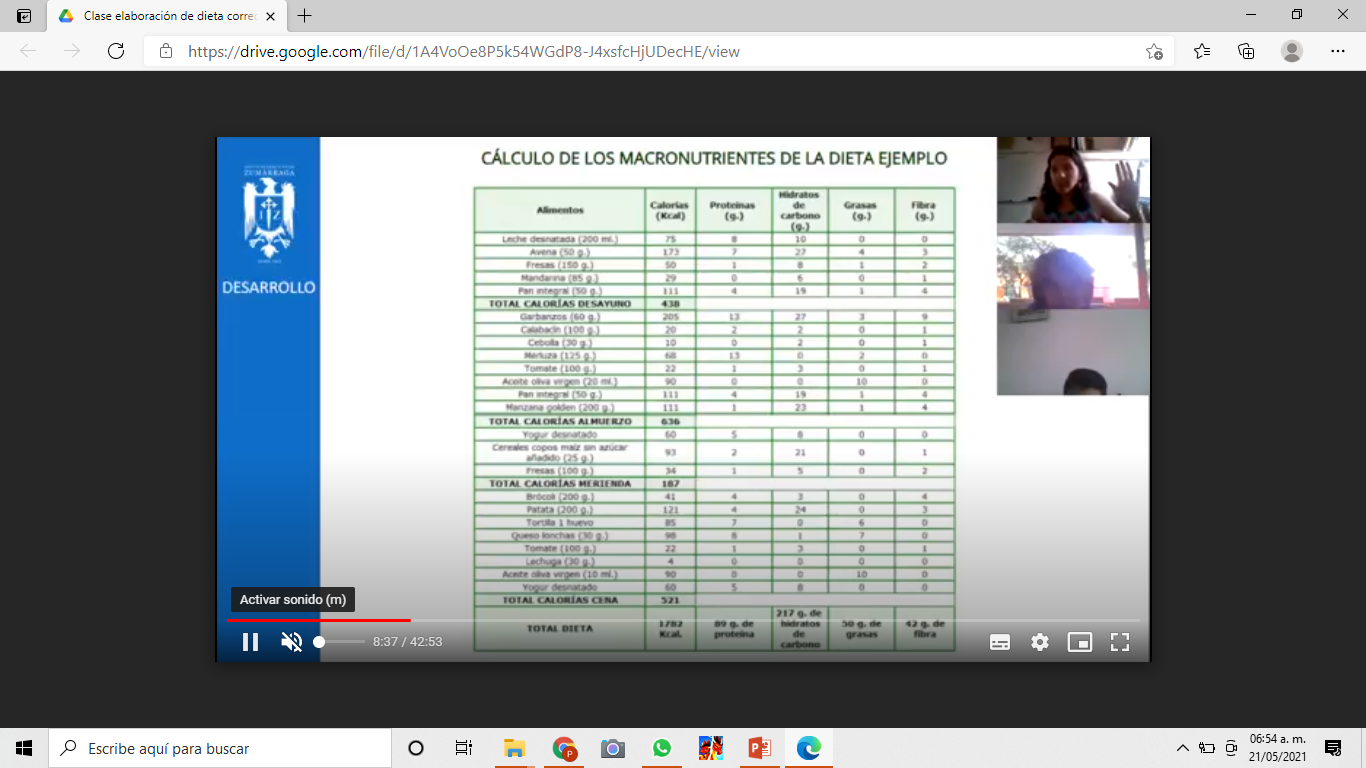 Cálculo del IMC
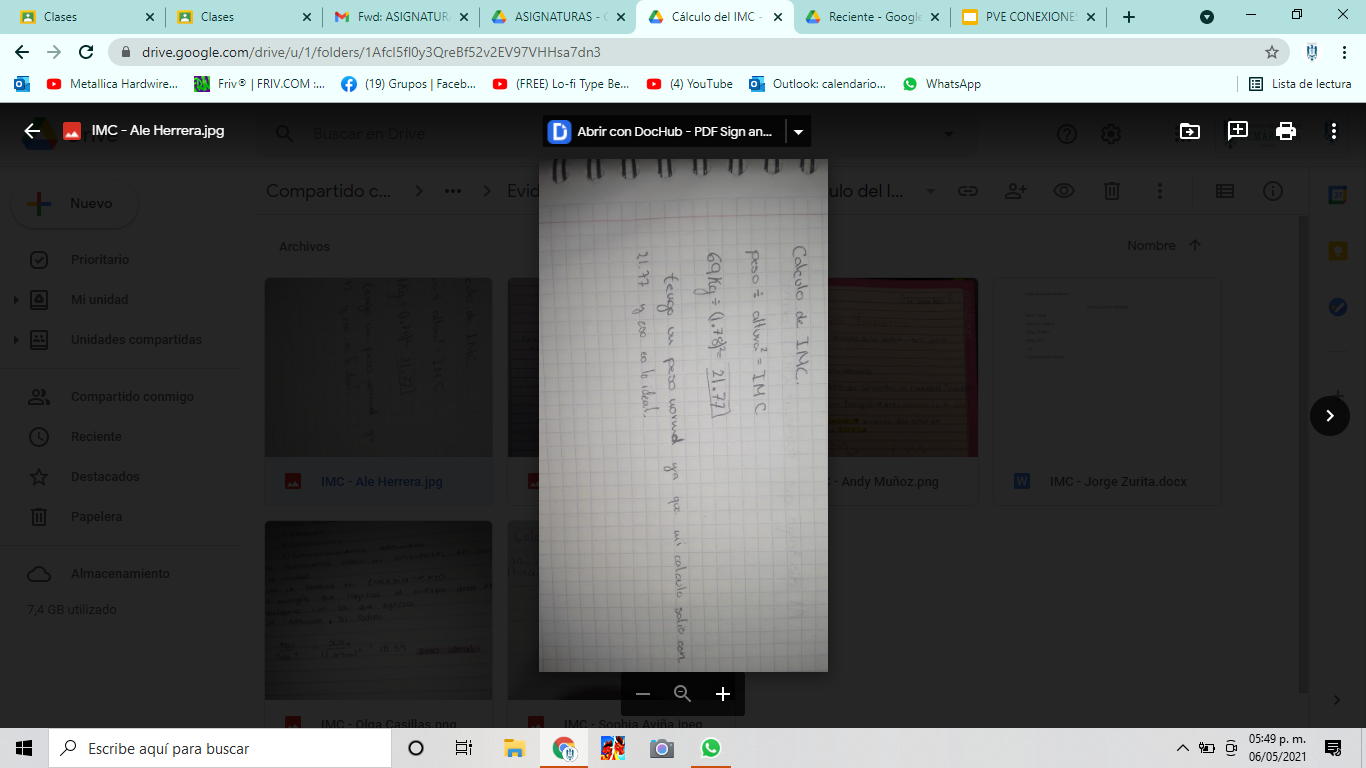 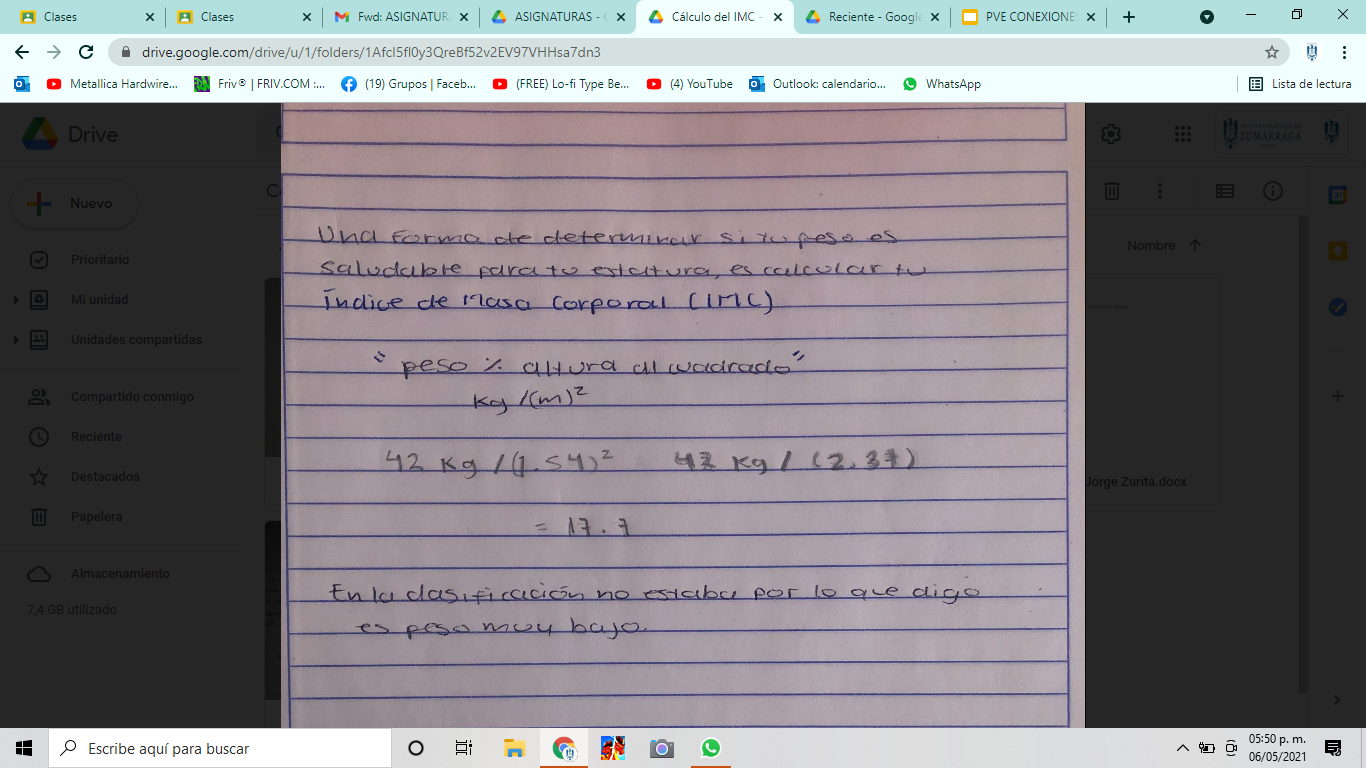 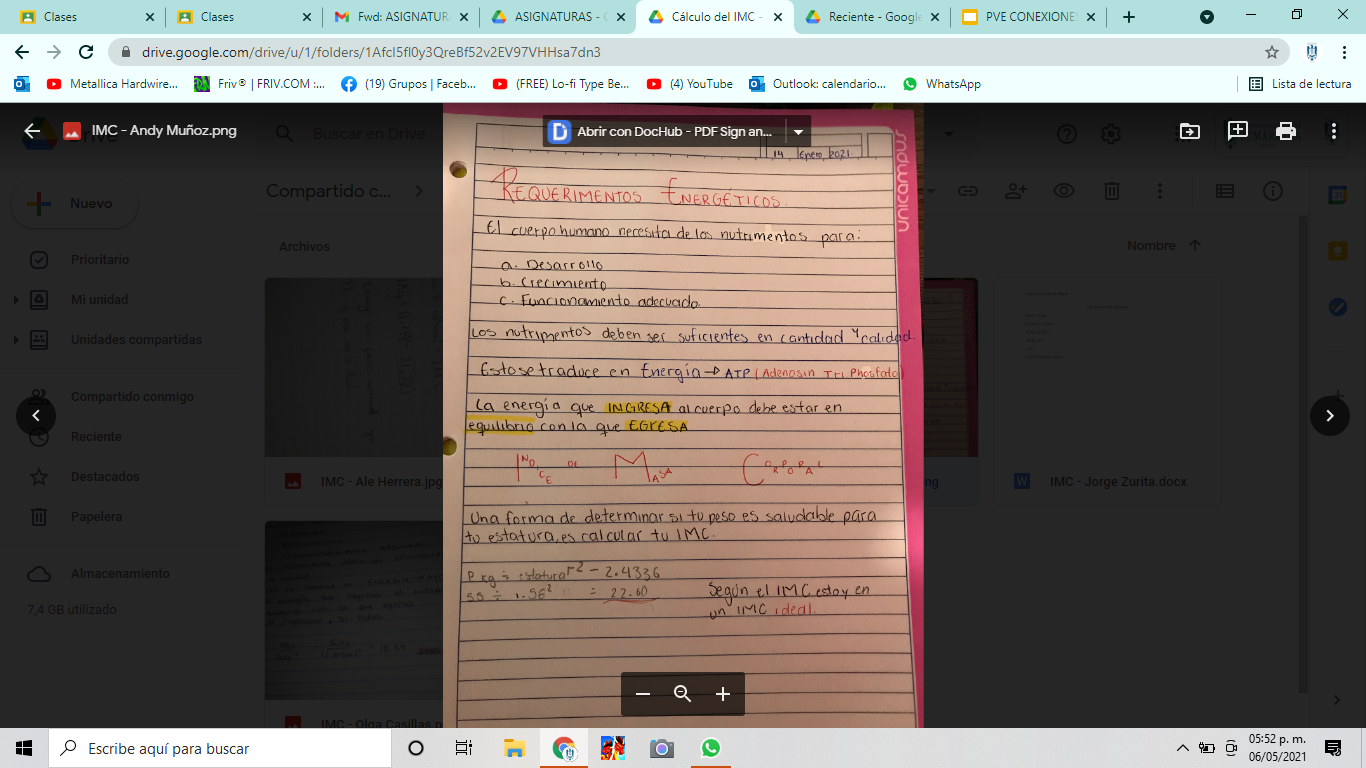 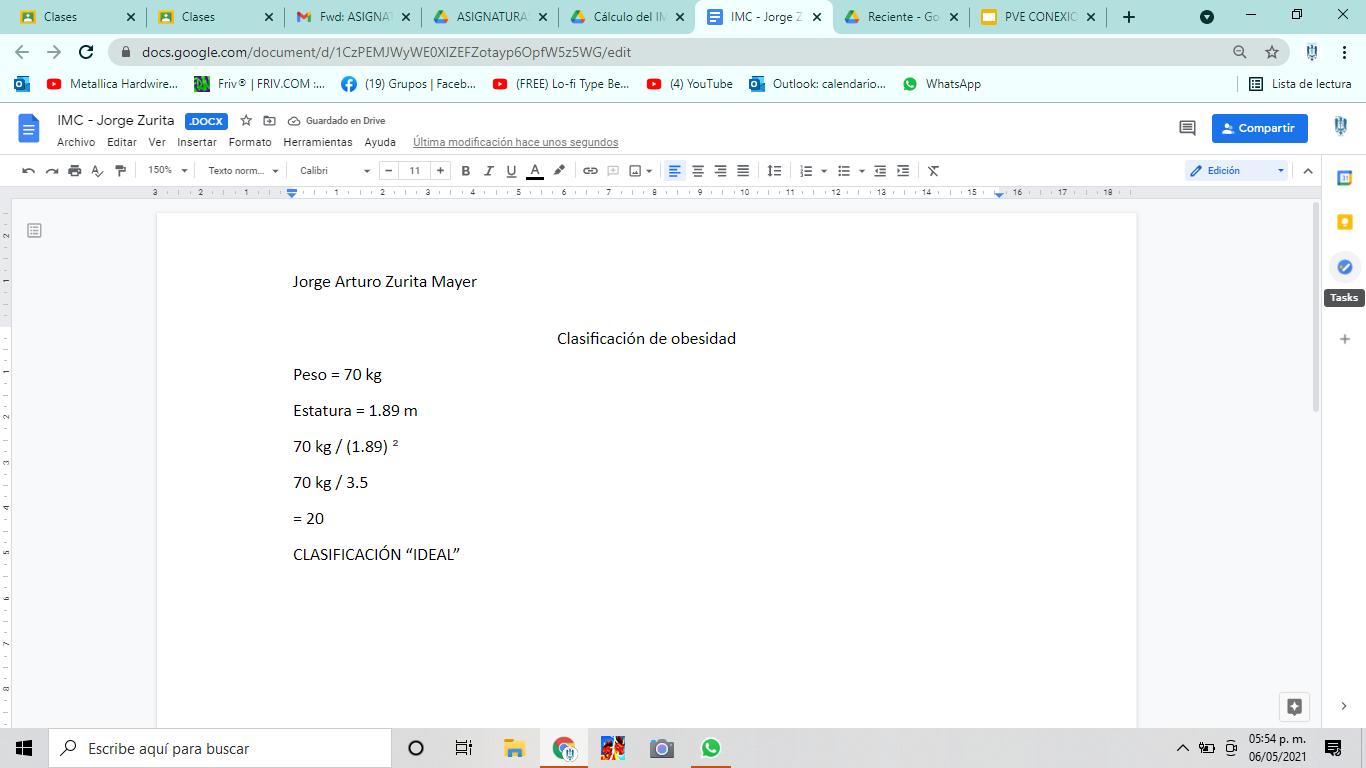 Balanceo de macronutrientes
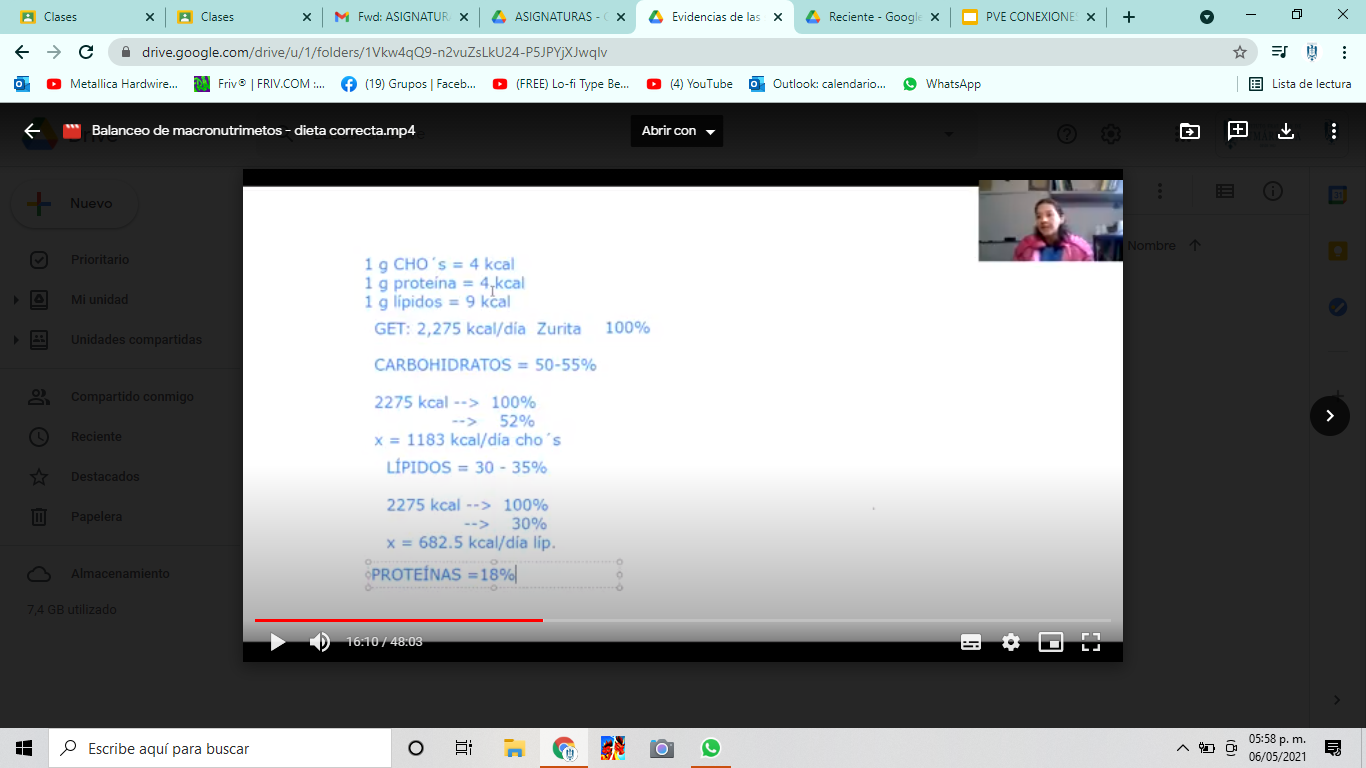 Cálculo del GER y GET
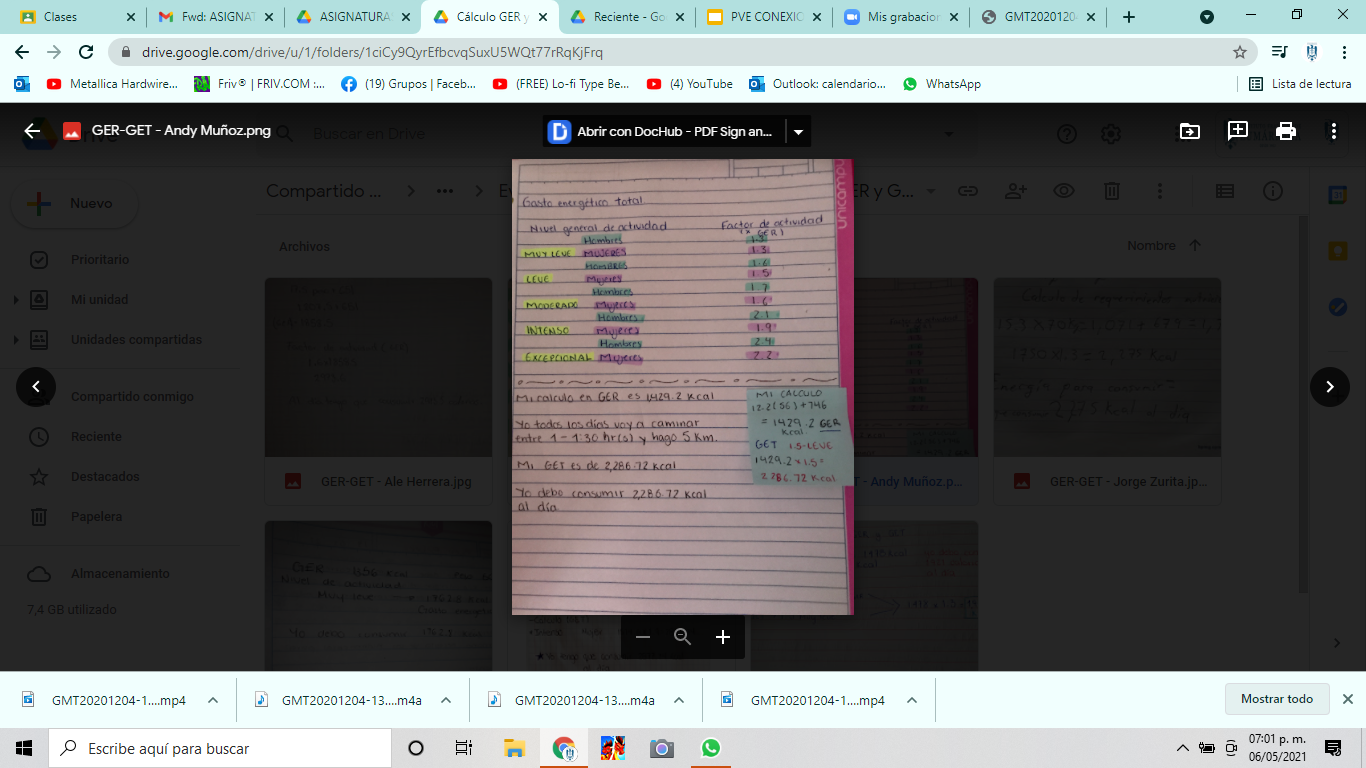 Cálculo del GER y GET
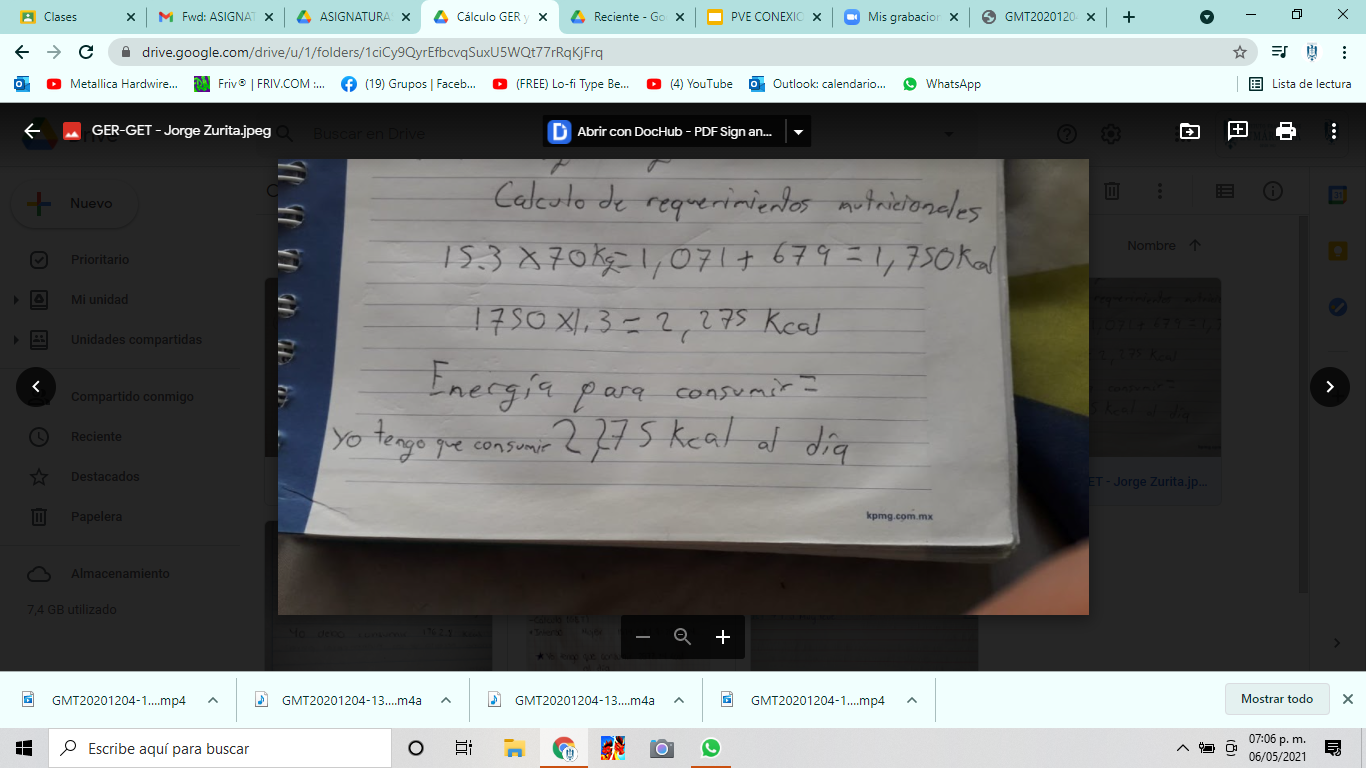 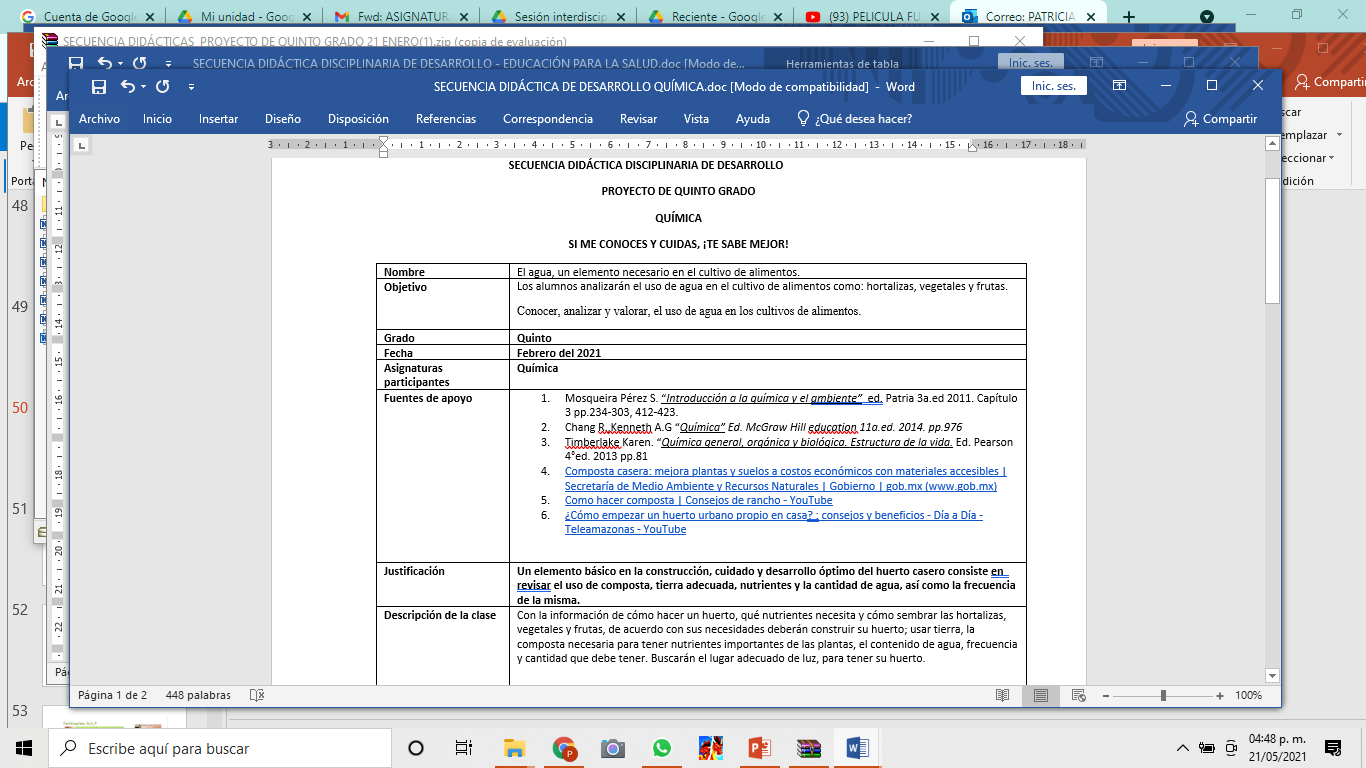 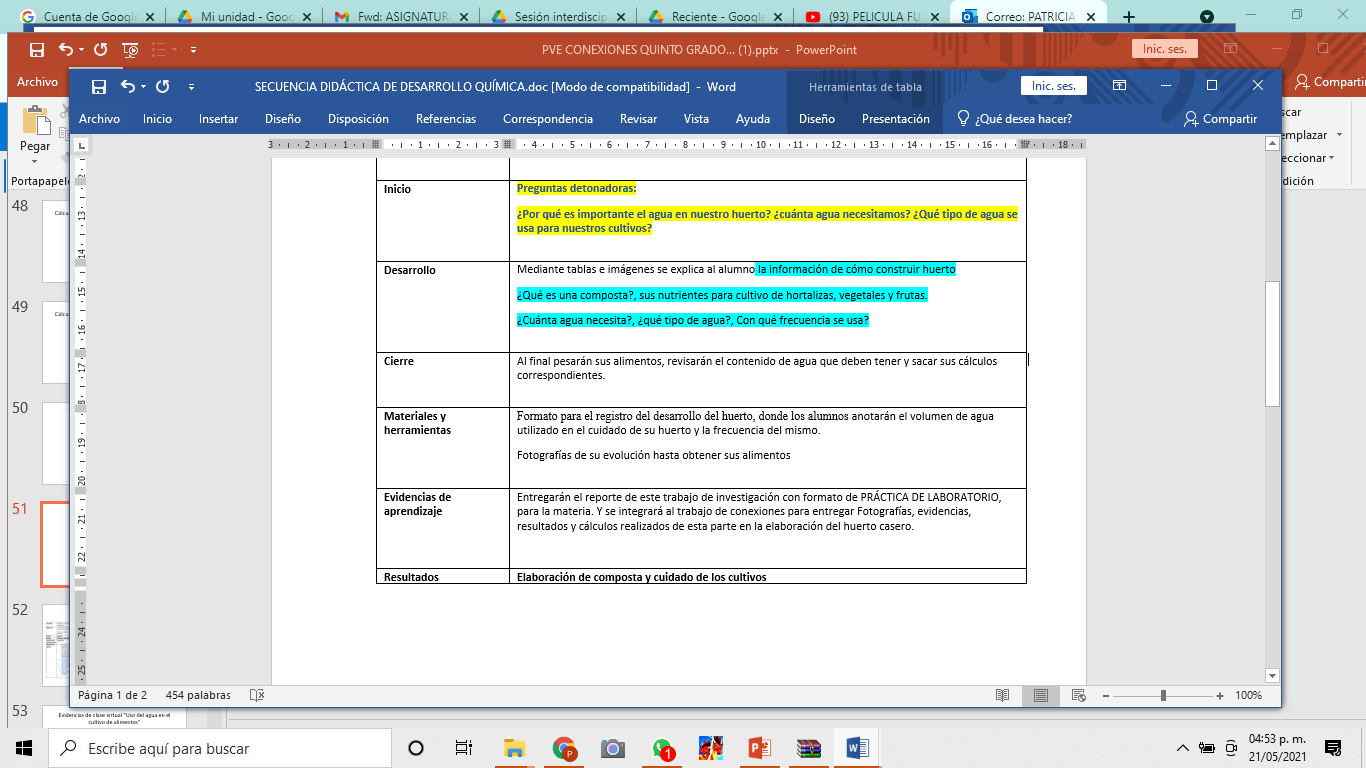 Evidencias de clase virtual “Uso del agua en el cultivo de alimentos”
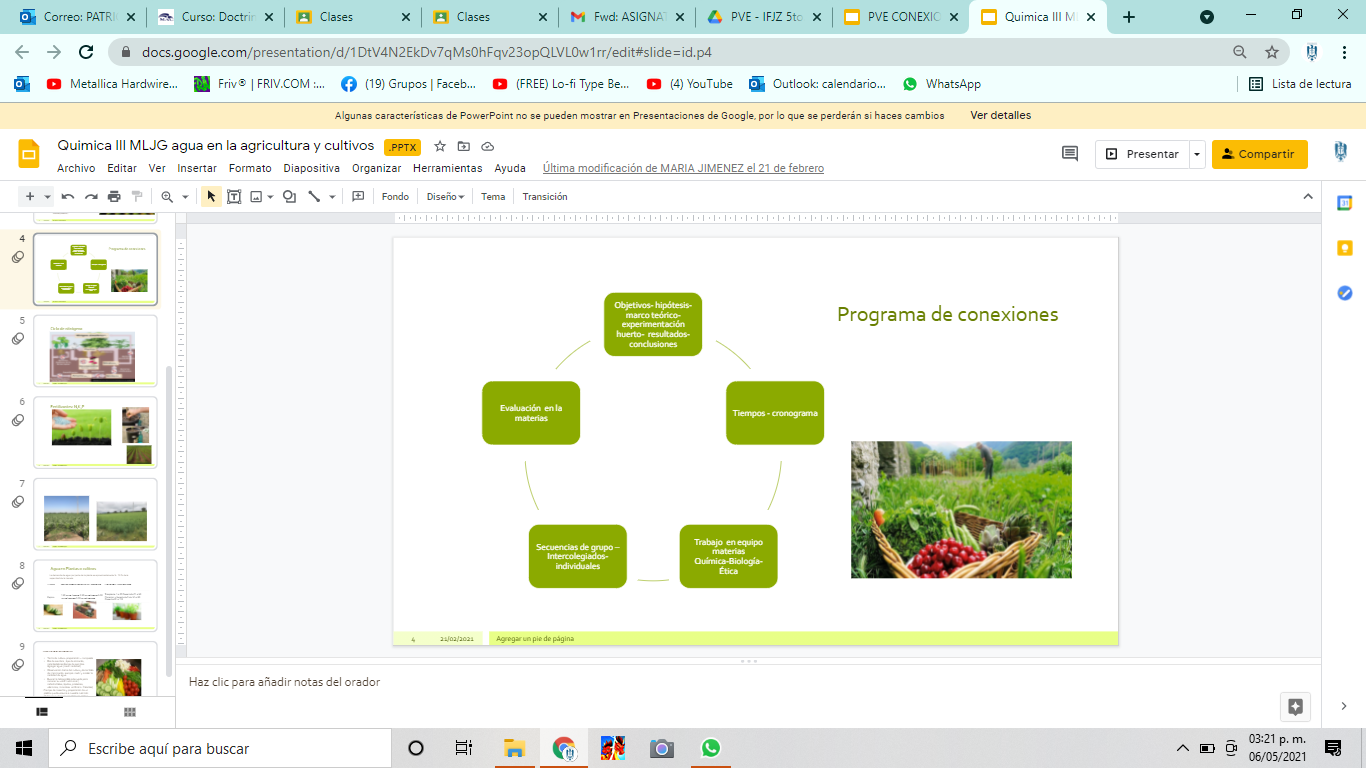 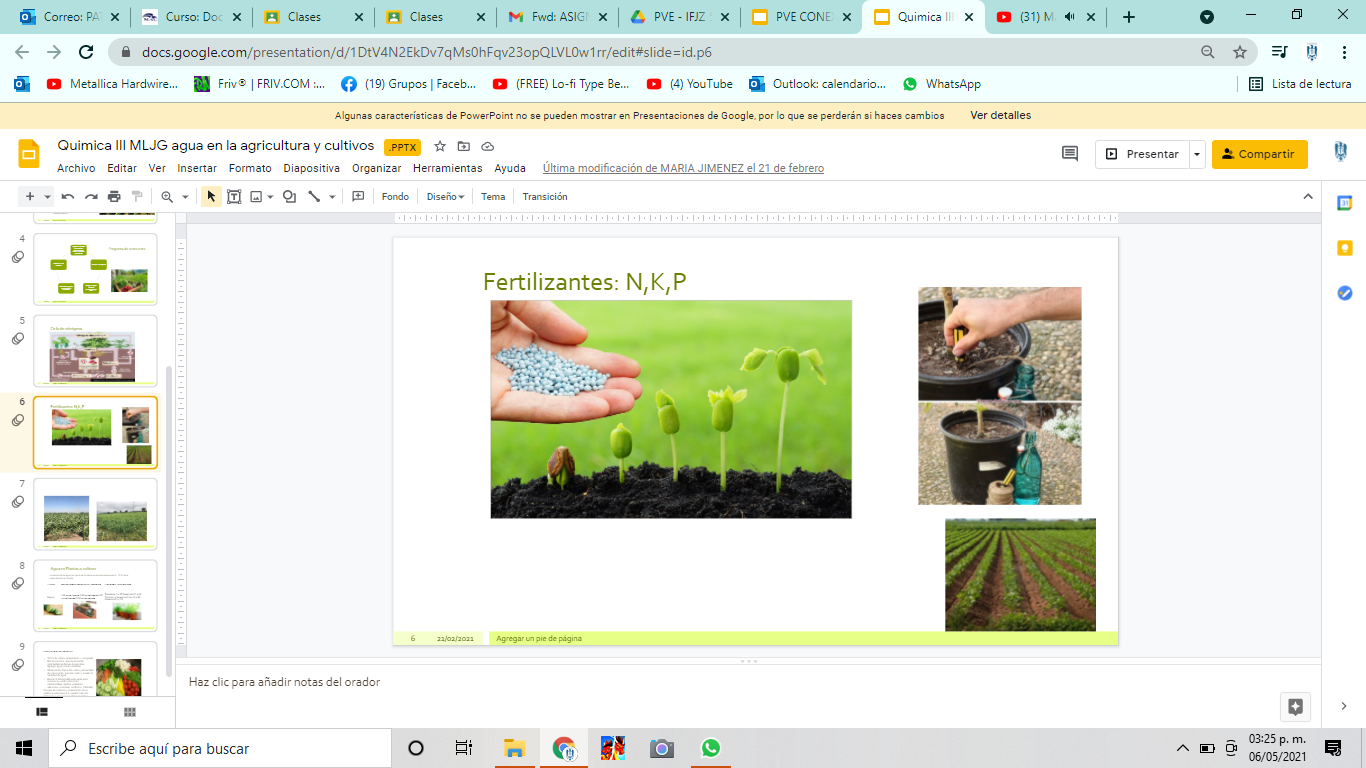 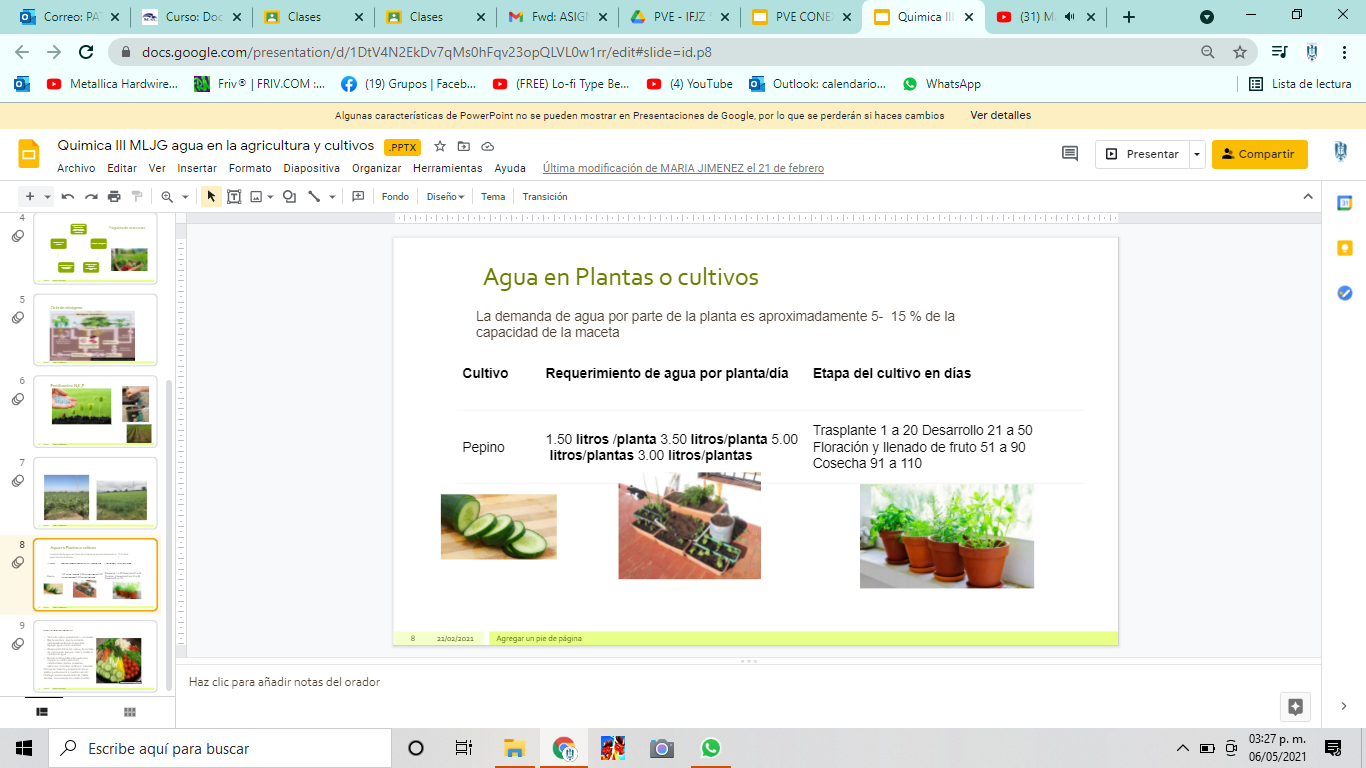 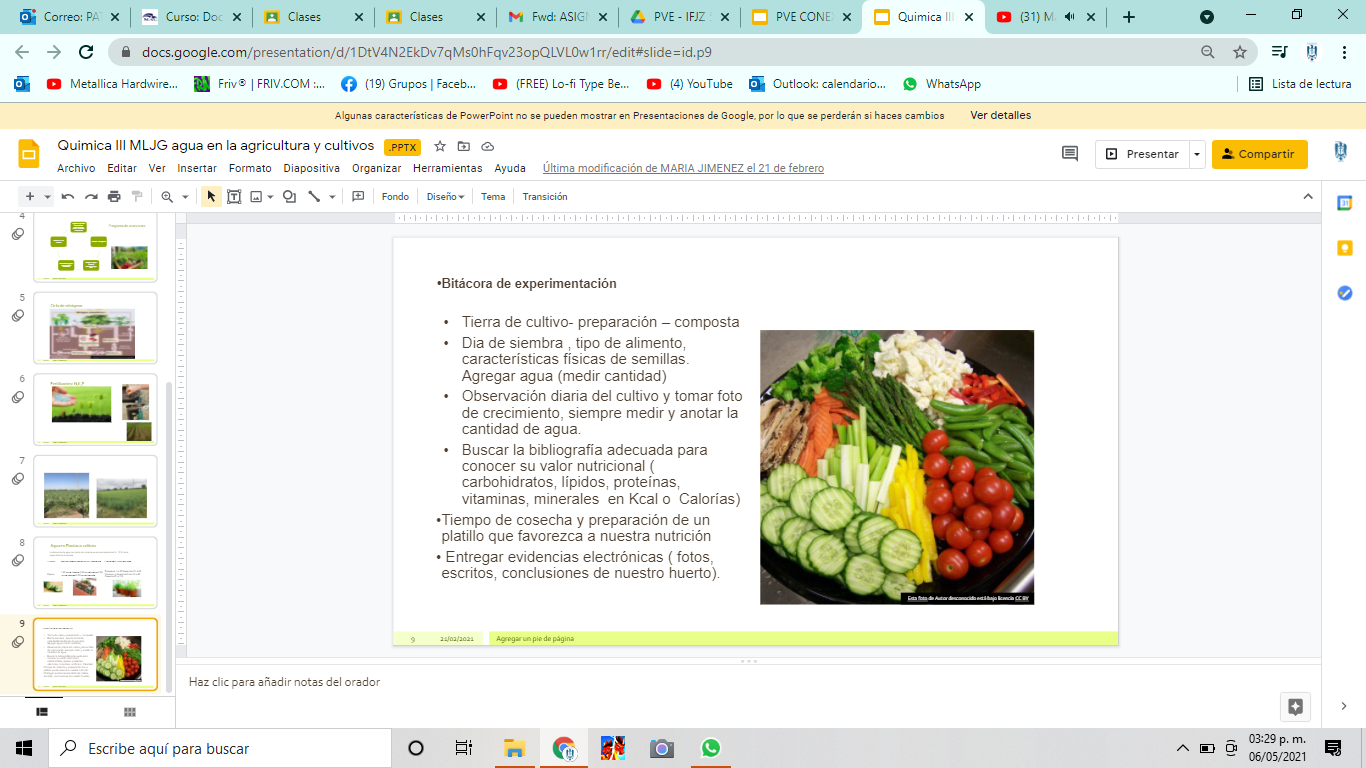 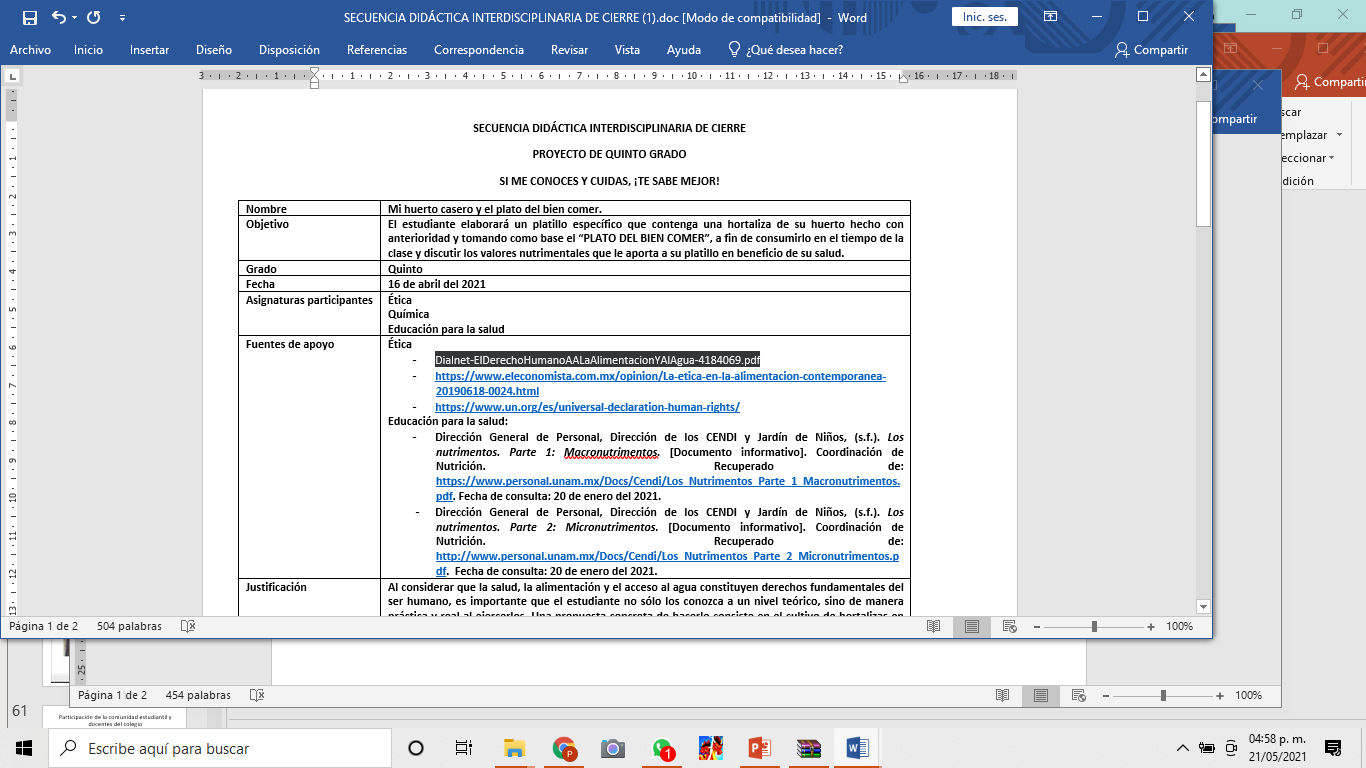 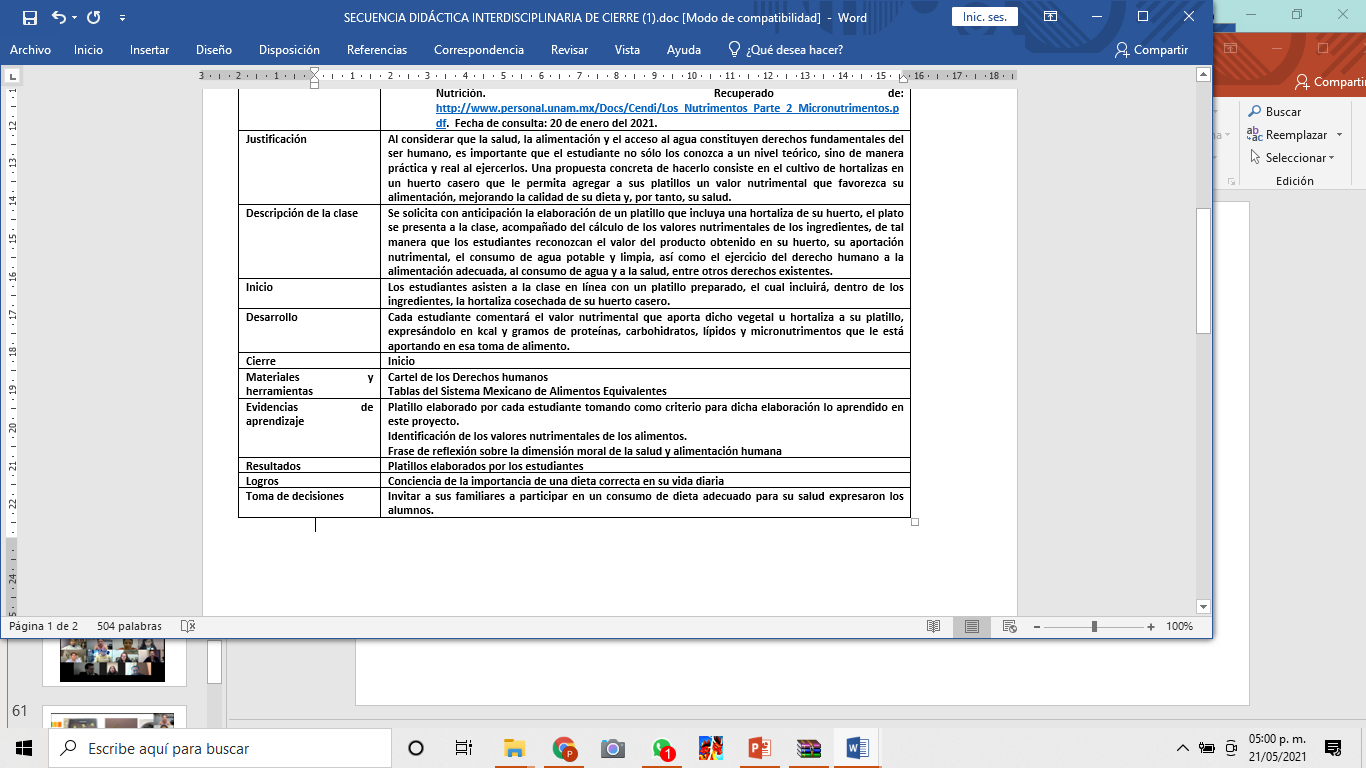 Clase virtual interdisciplinaria de cierrehttps://drive.google.com/file/d/1oQtoK6Mw4V5CE8TZBu4fCeaPVgjaxaIt/view?usp=sharing
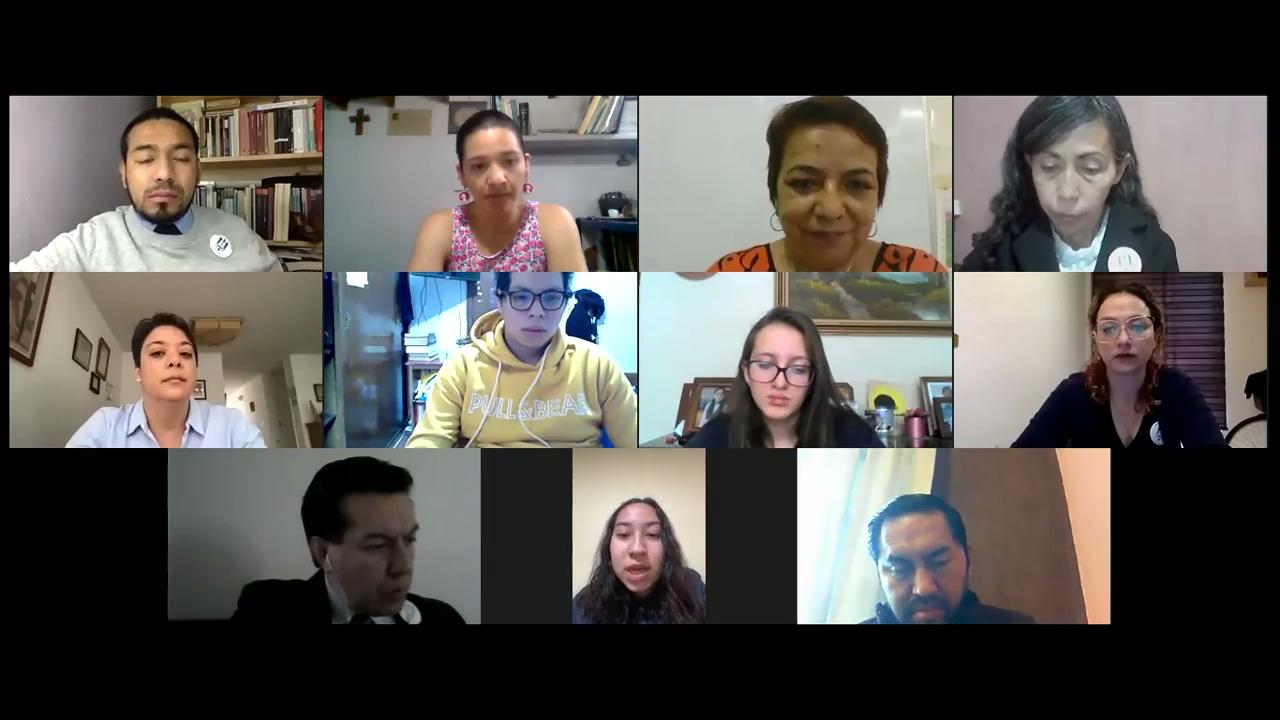 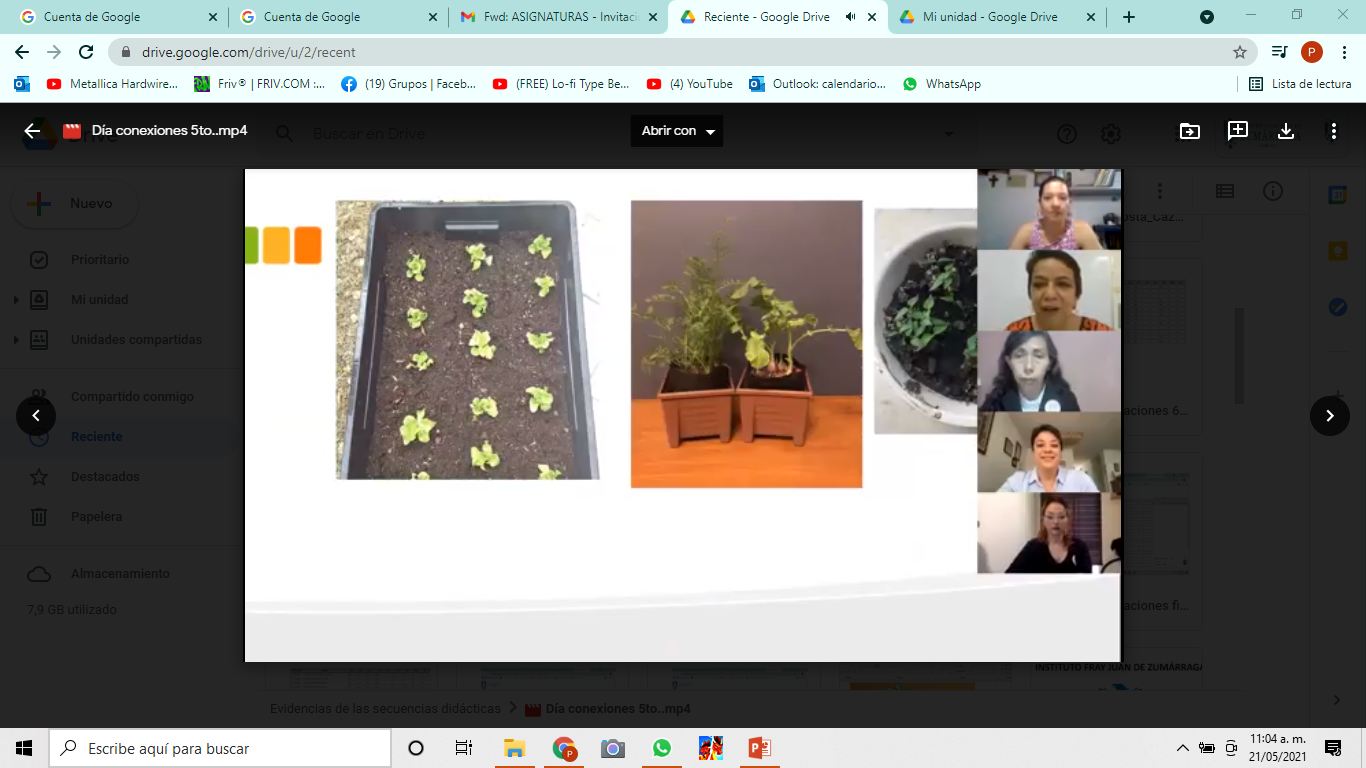 Participación de la comunidad estudiantil y docentes del colegio
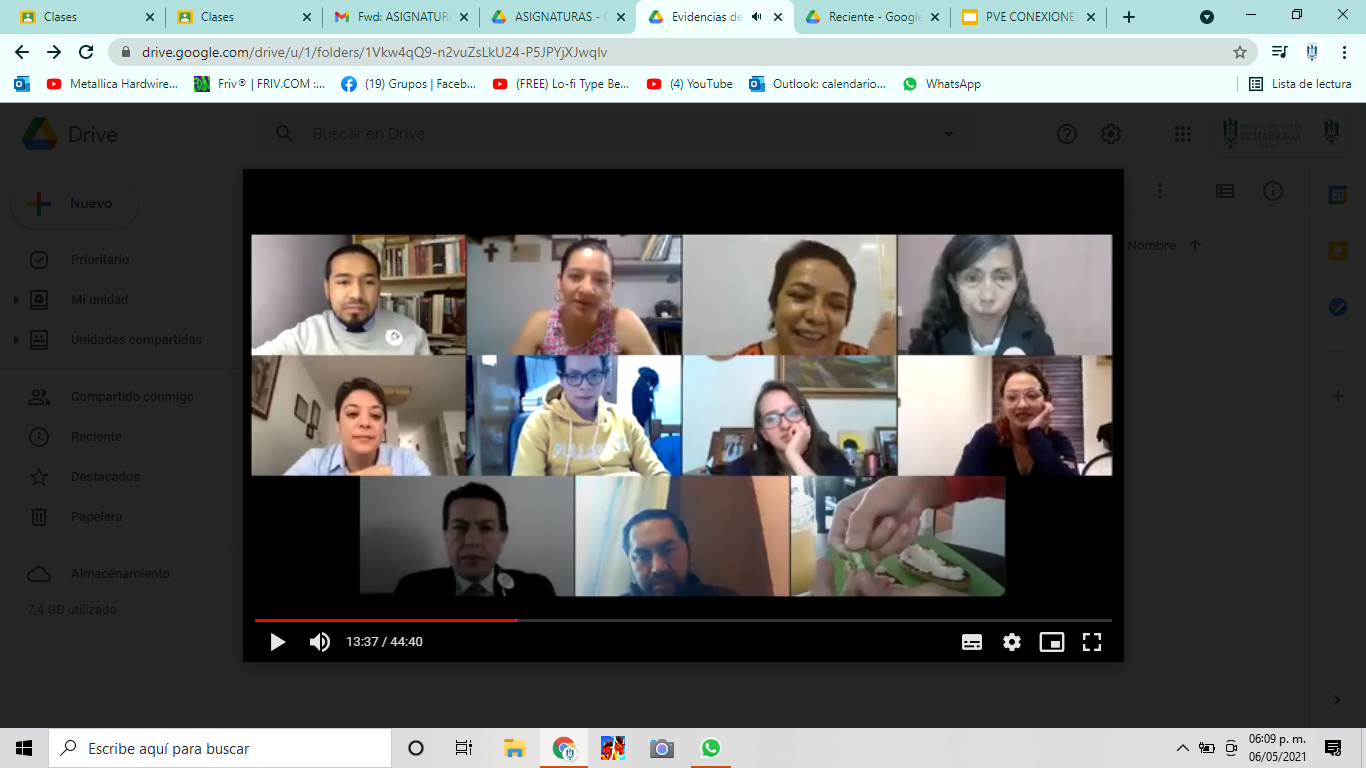 Cultivo de frijol
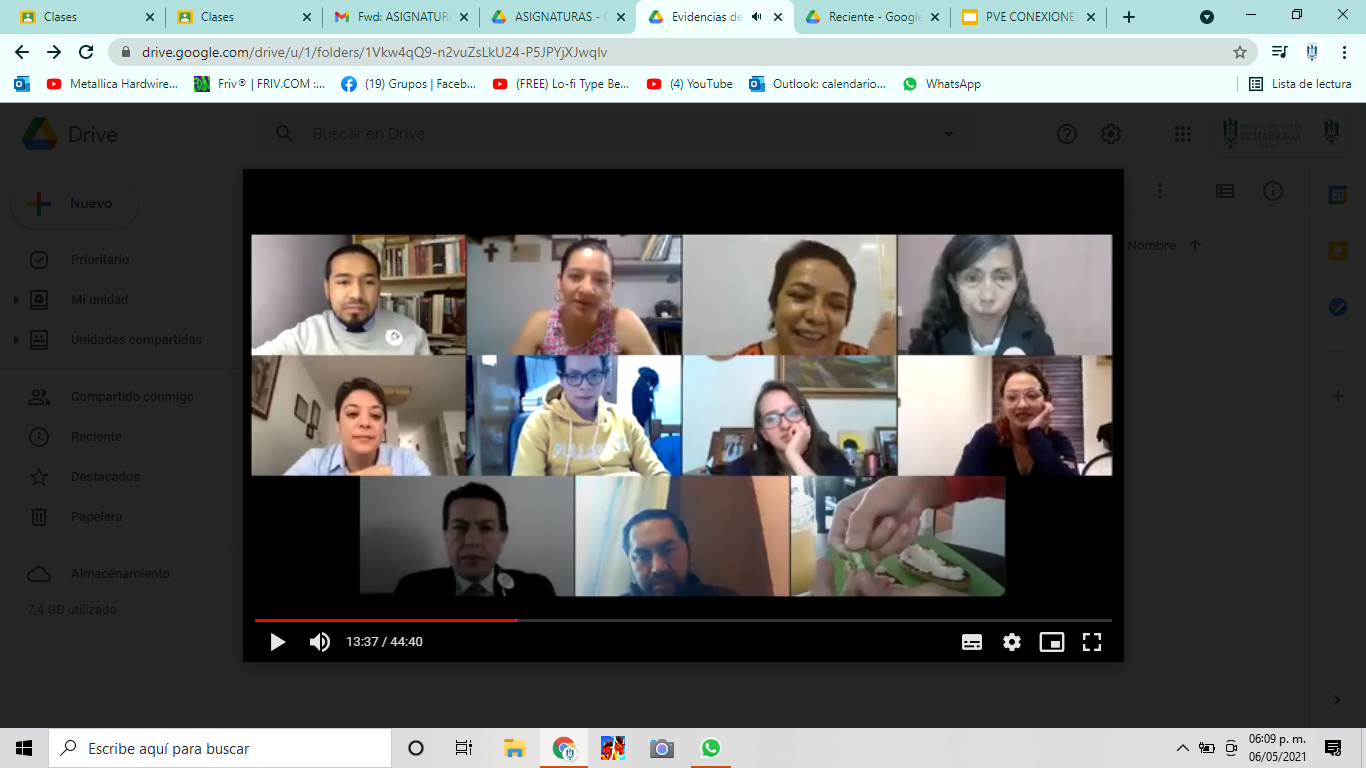 Platillos preparados con alimentos del huerto casero
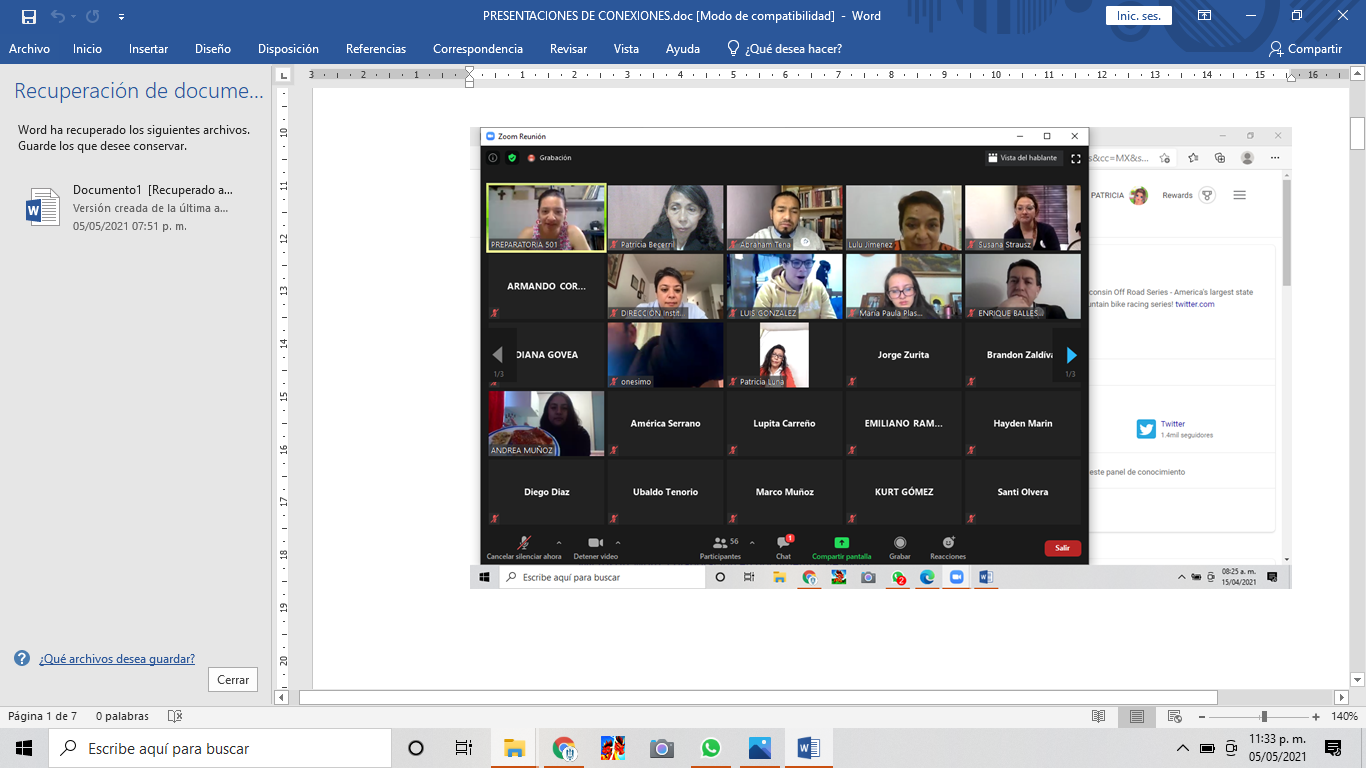 Variedad de platillos presentados por los estudiantes
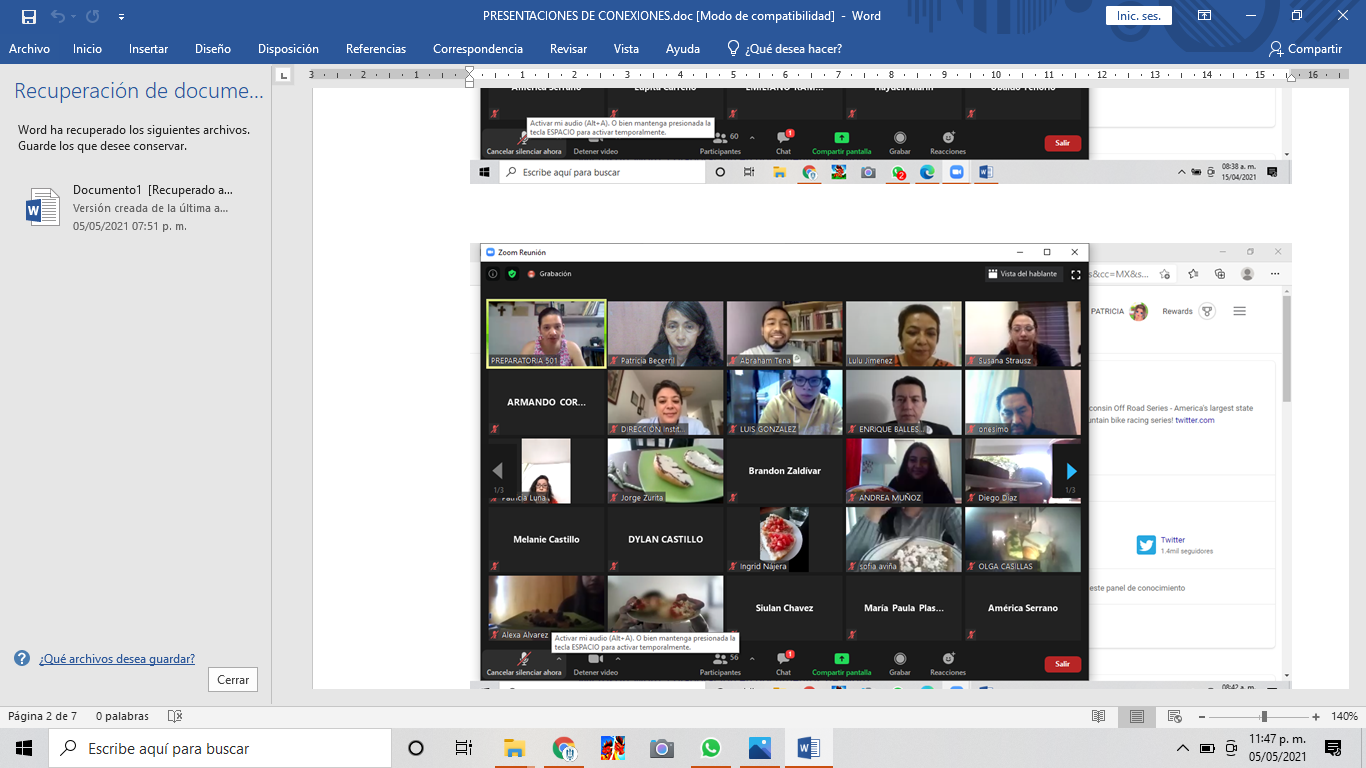 11. PRODUCTO FINAL INTERDISCIPLINARIO
Huerto casero
Tabla con el registro de los alimentos consumidos en una semana por los estudiantes.
Clasificación de los alimentos consumidos, según la guía del Plato del Bien Comer, y valoración calórica de éstos.
Cálculo de los requerimientos calóricos personales.
Elaboración de una dieta correcta a partir del balanceo de los macronutrimentos y el requerimiento calórico diario personal.
Platillo elaborado a partir del análisis del balanceo de carbohidratos, lípidos y proteínas, respetando los porcentajes de inclusión recomendados por la FAO; y con base en los requerimientos energétIcos personales de cada estudiante.
Producto final: Huerto casero
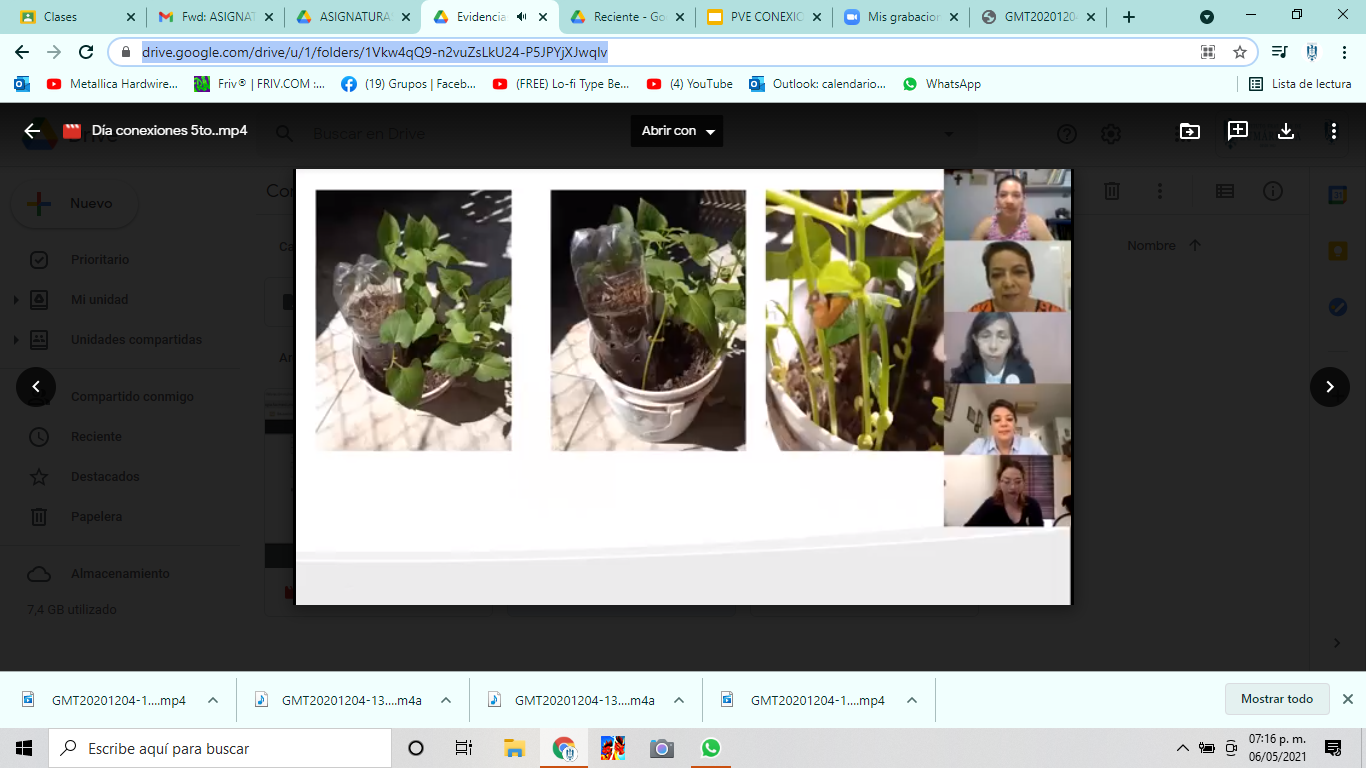